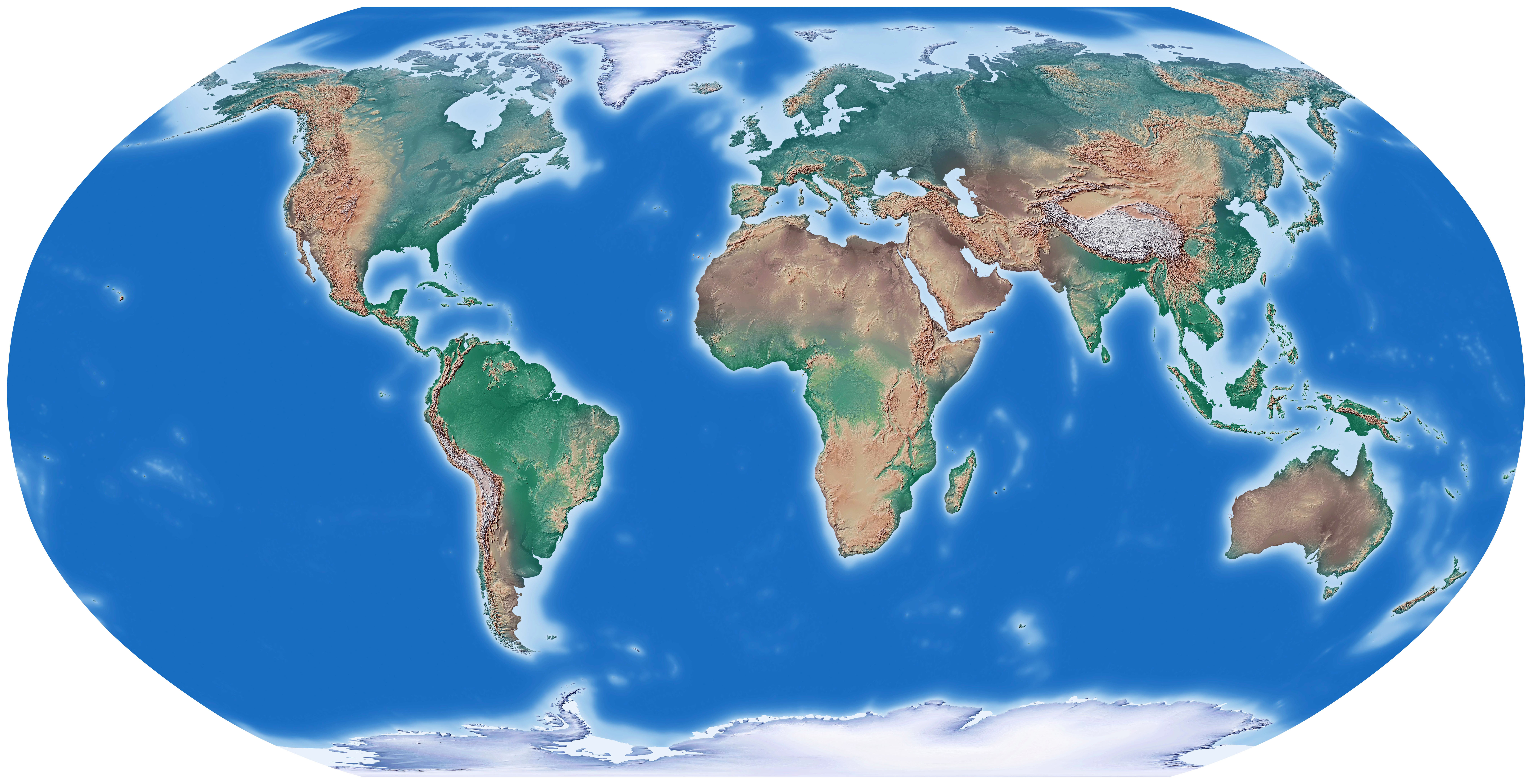 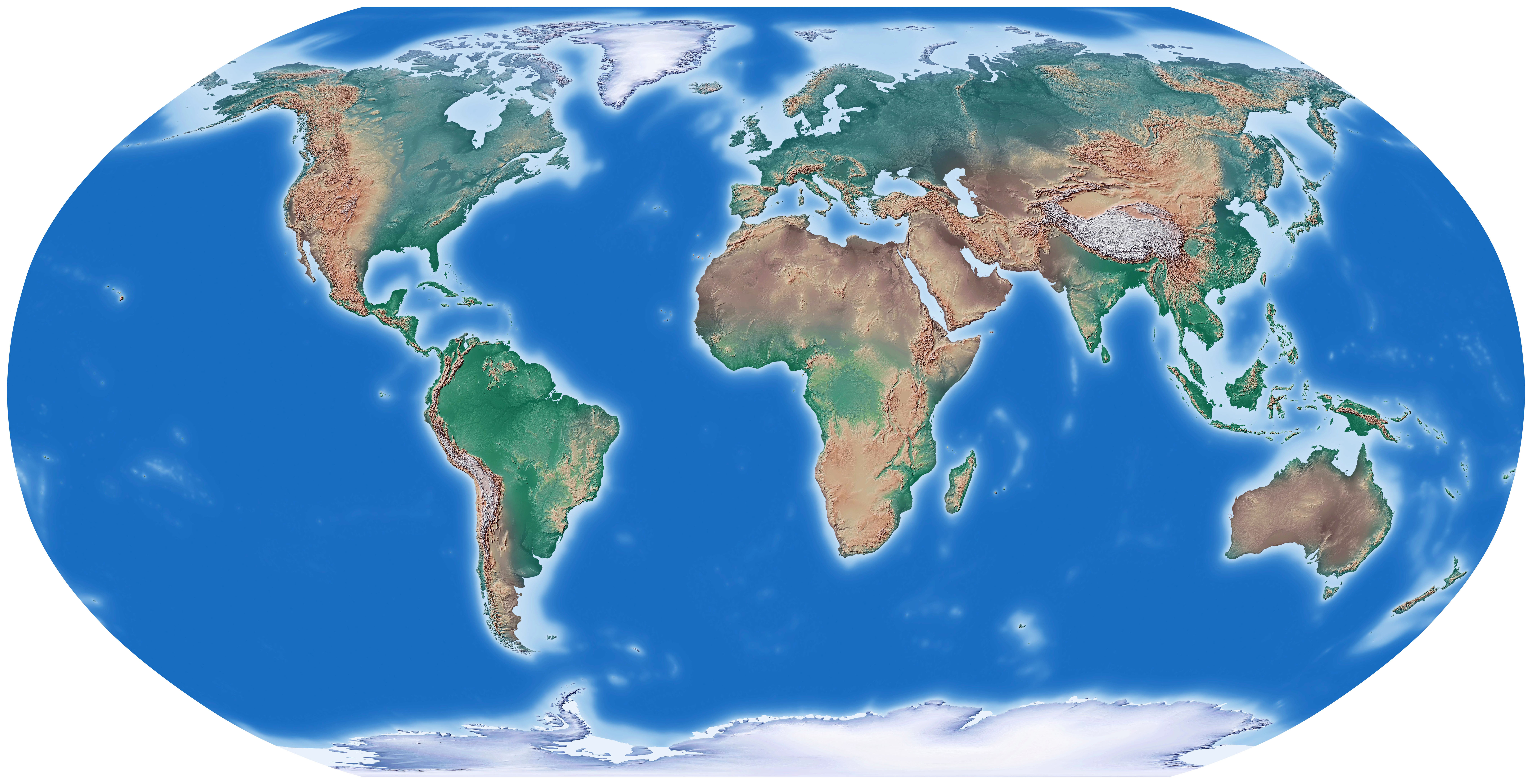 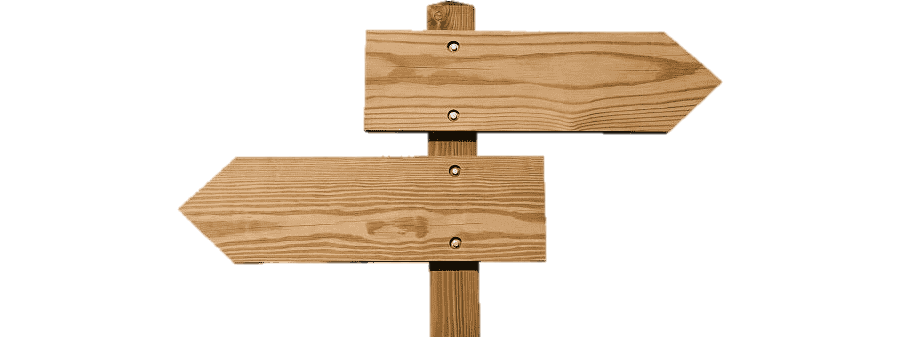 Est
Ouest
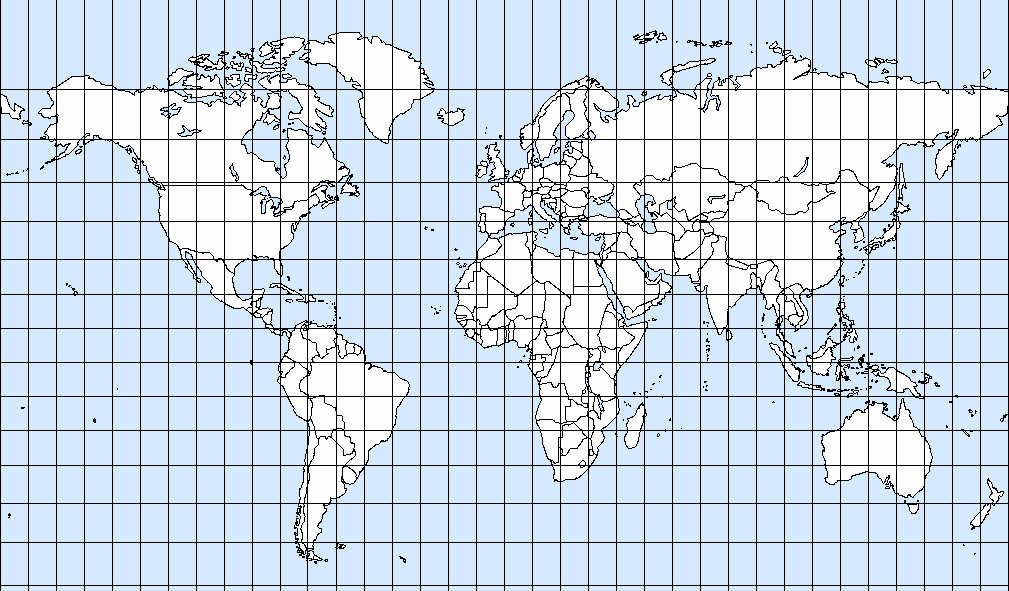 POURQUOI ?
Longitudes Est : 0 à 180°
Longitudes Ouest : 0 à 180°
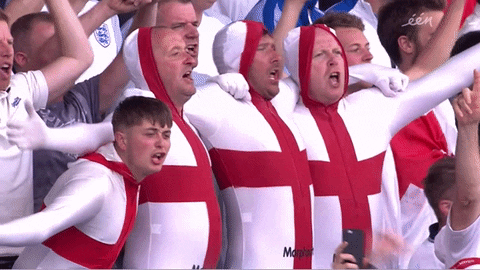 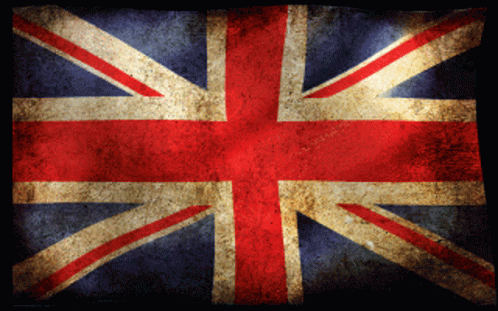 Méridien de Greenwich 0°
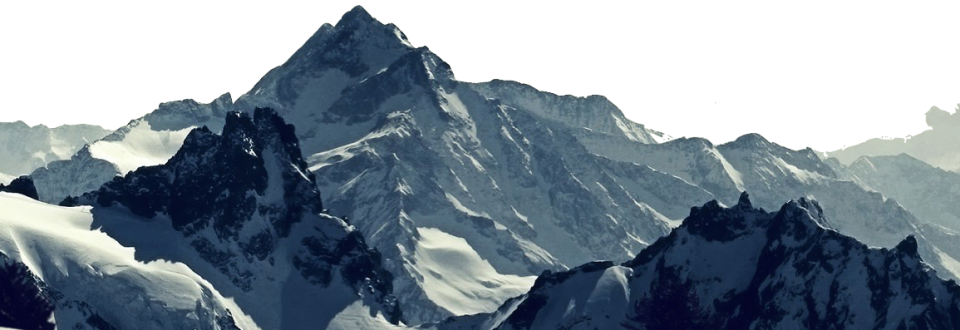 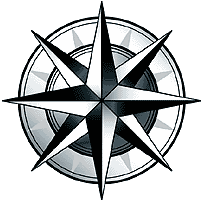 Passe par l’Angleterre et coupe les Pyrénées en 2
Où est l’est ?
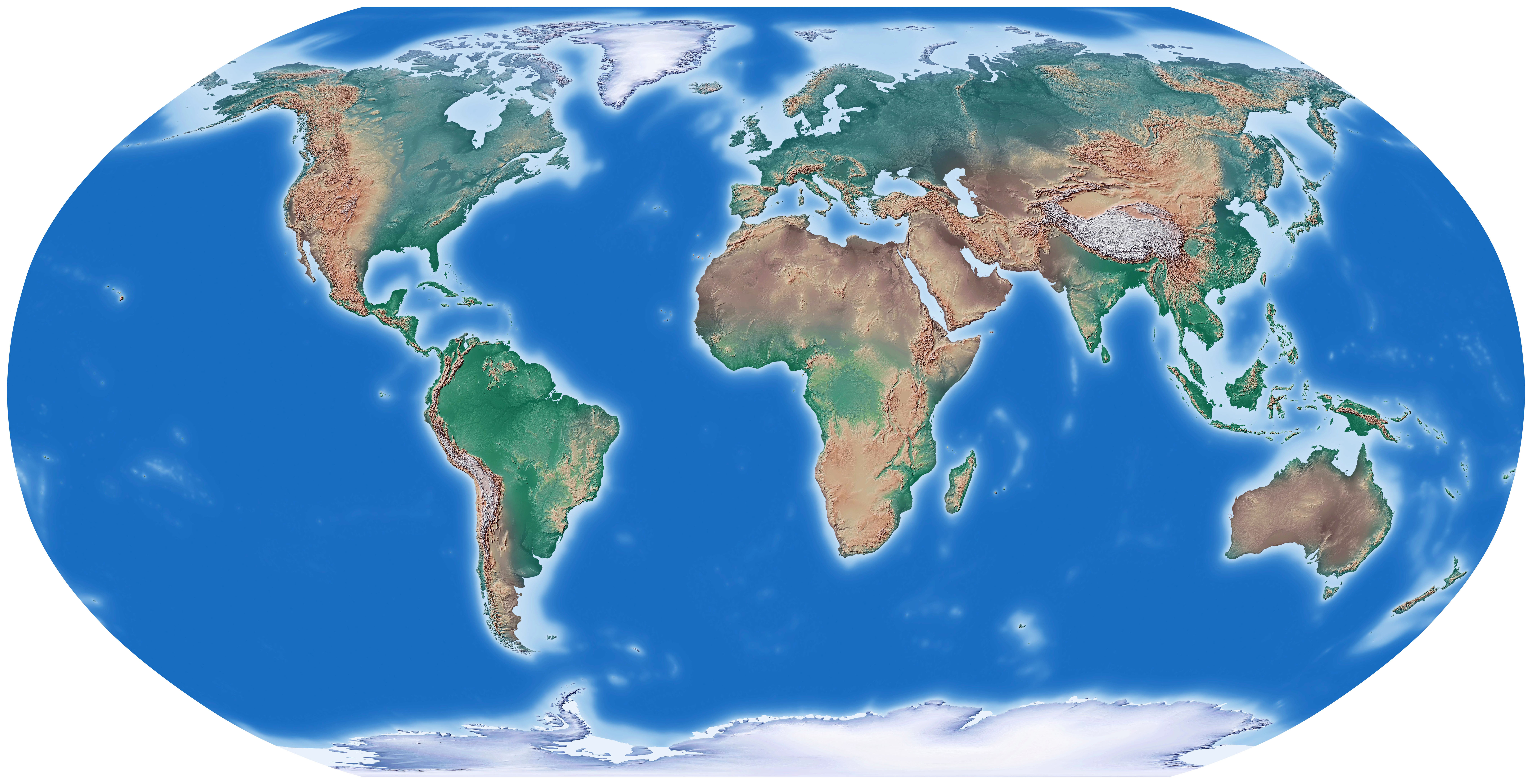 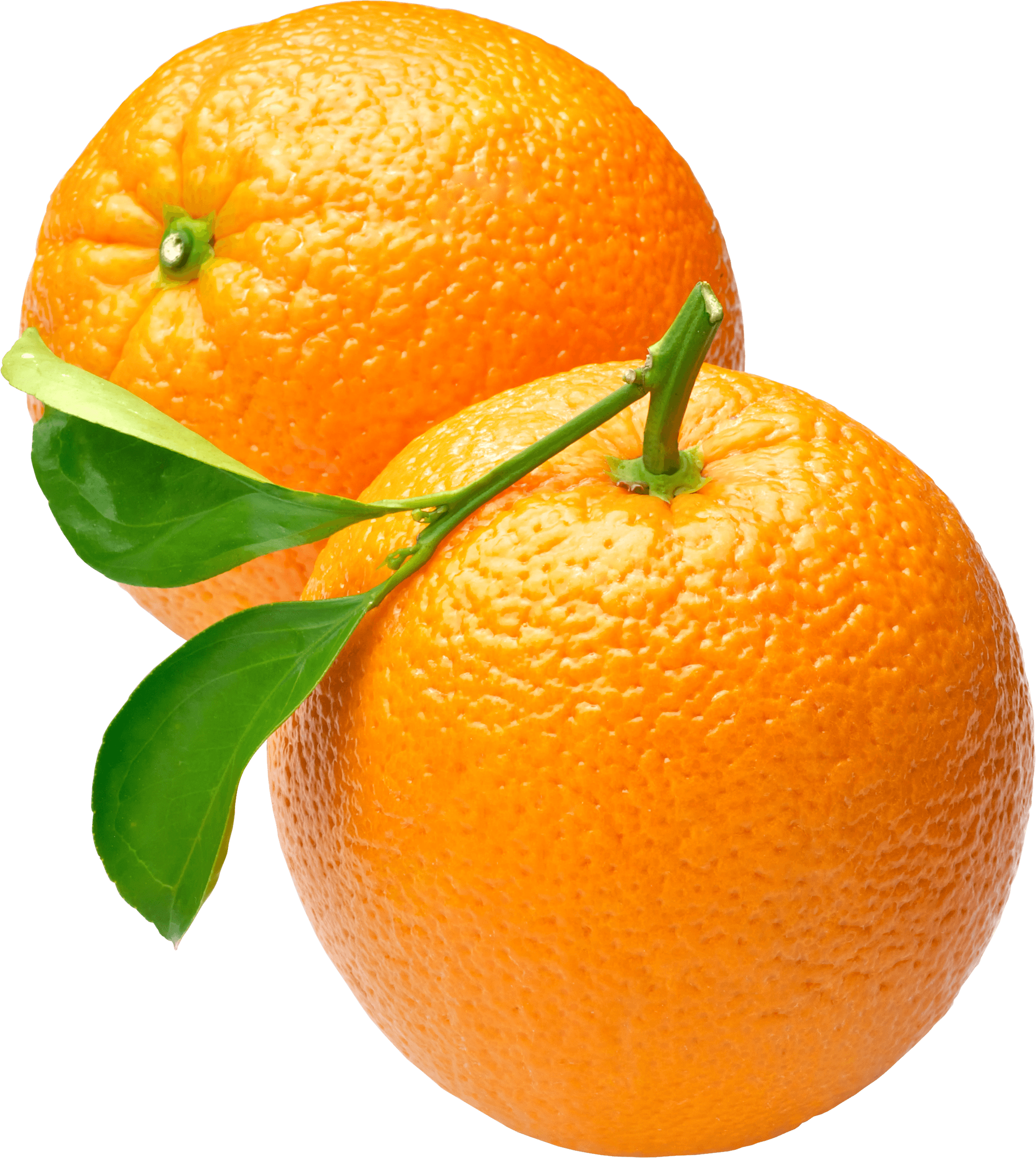 Comment retenir ?
Où est l’est ?
Ouest
OrangE
Est
Méridien de Greenwich 0°
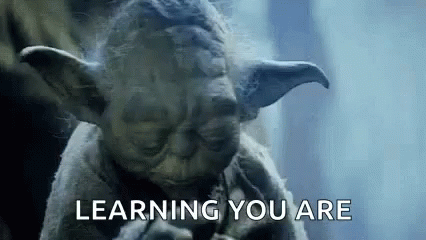 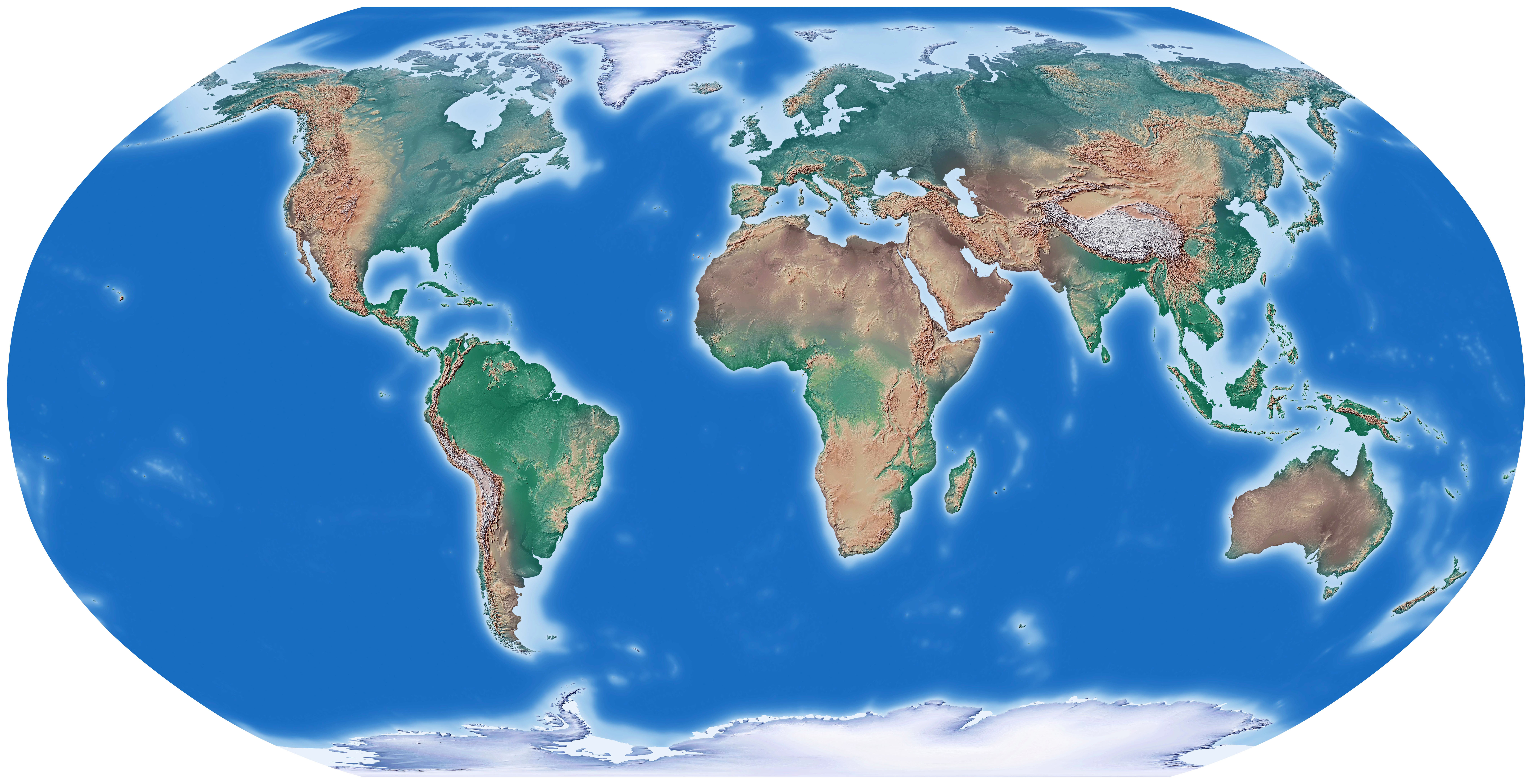 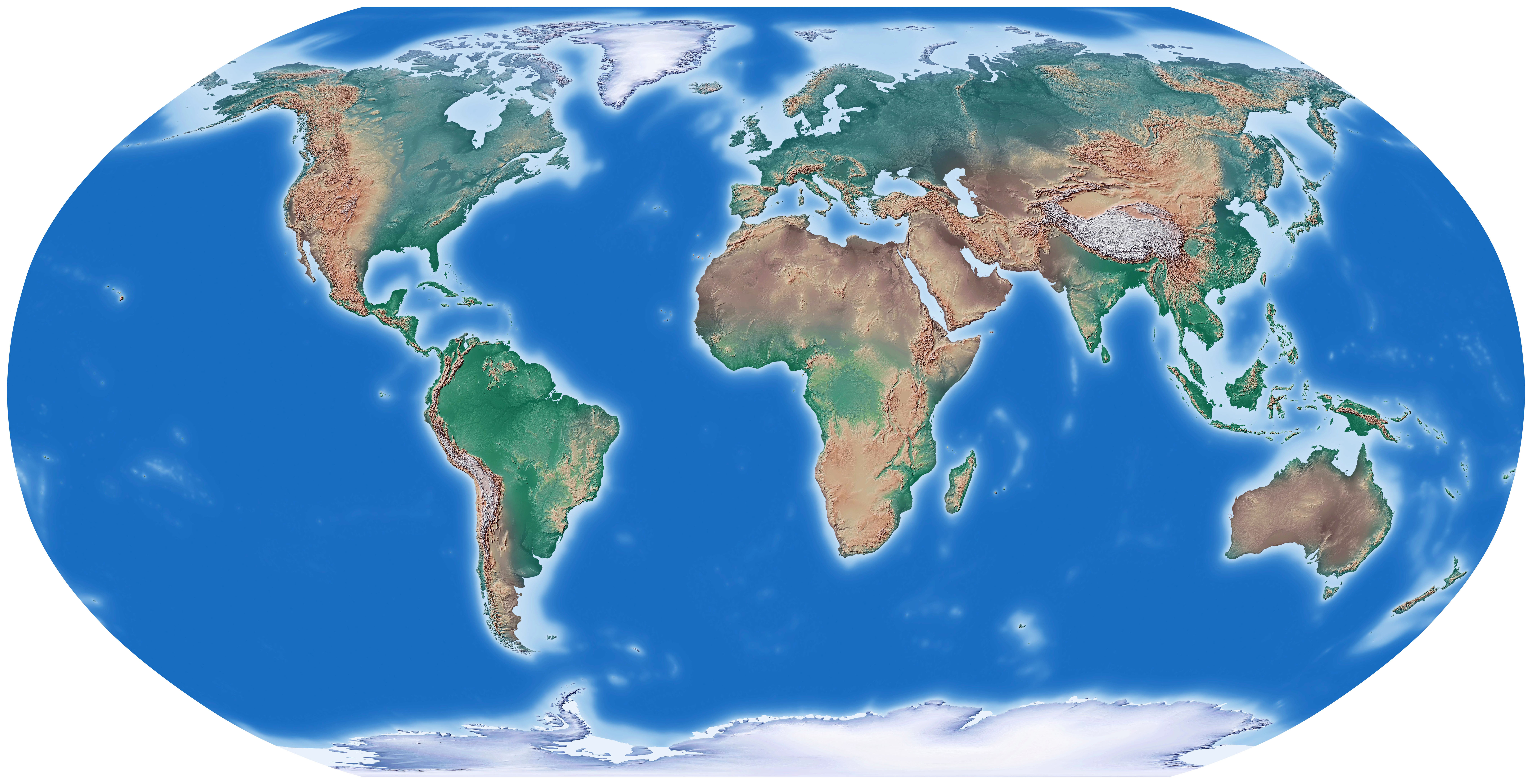 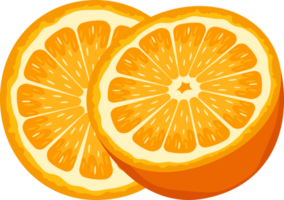 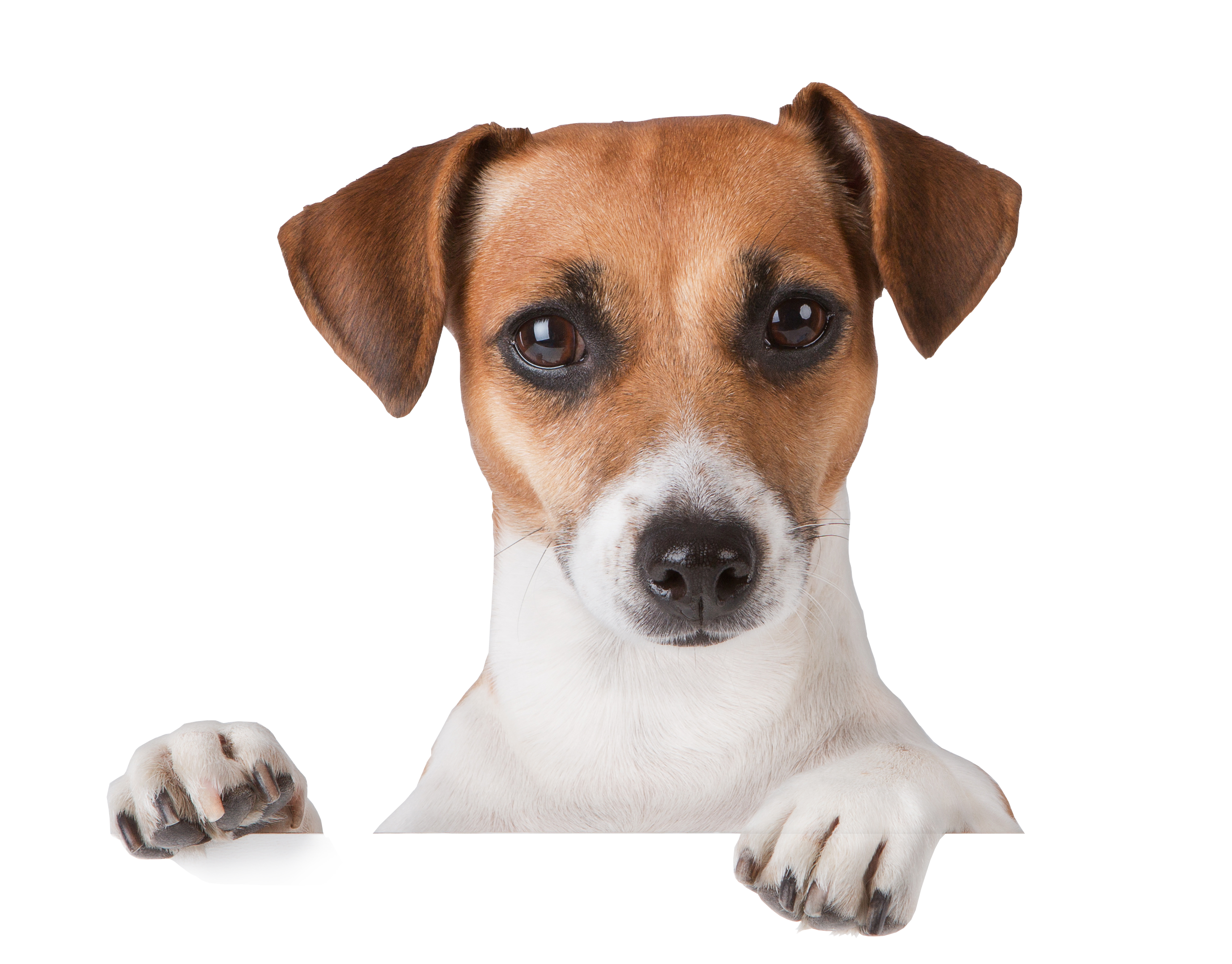 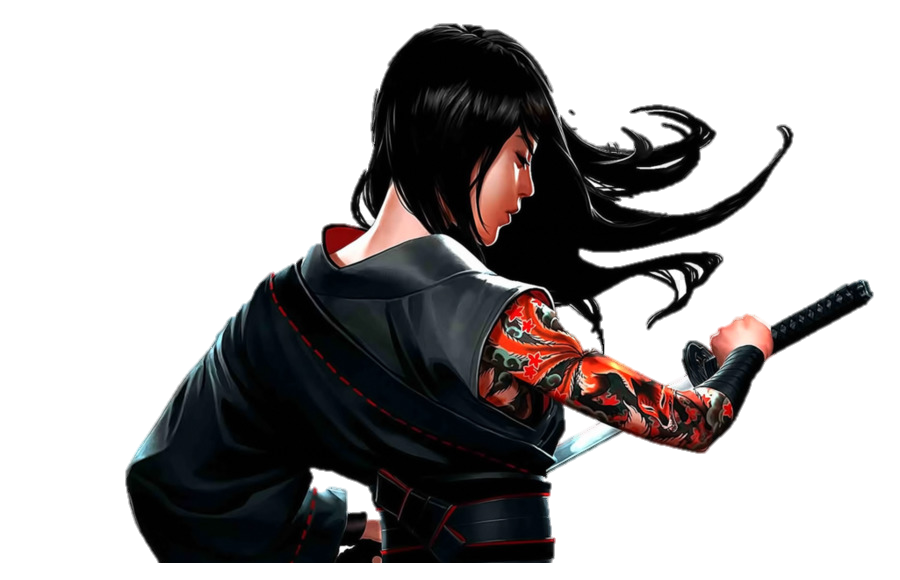 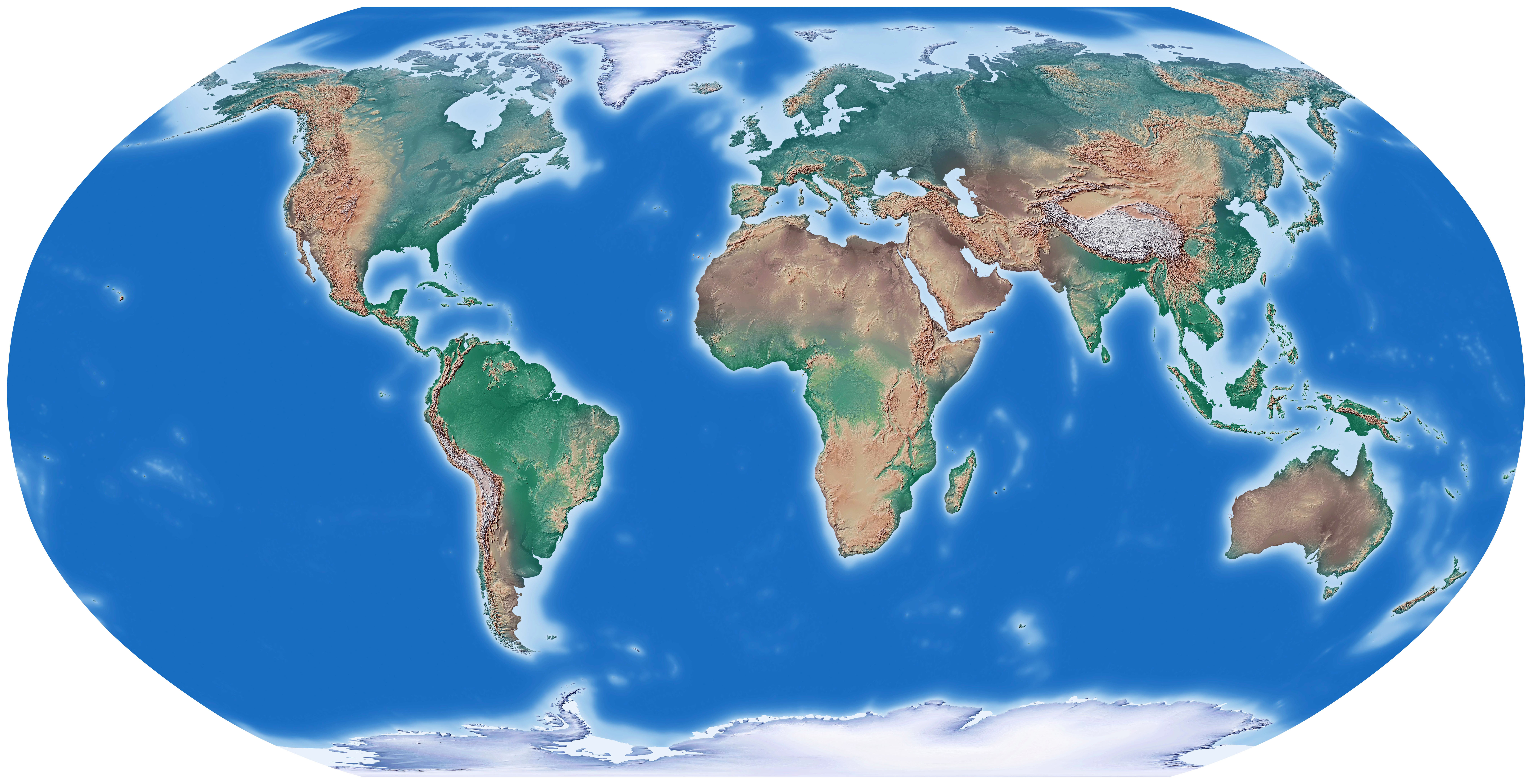 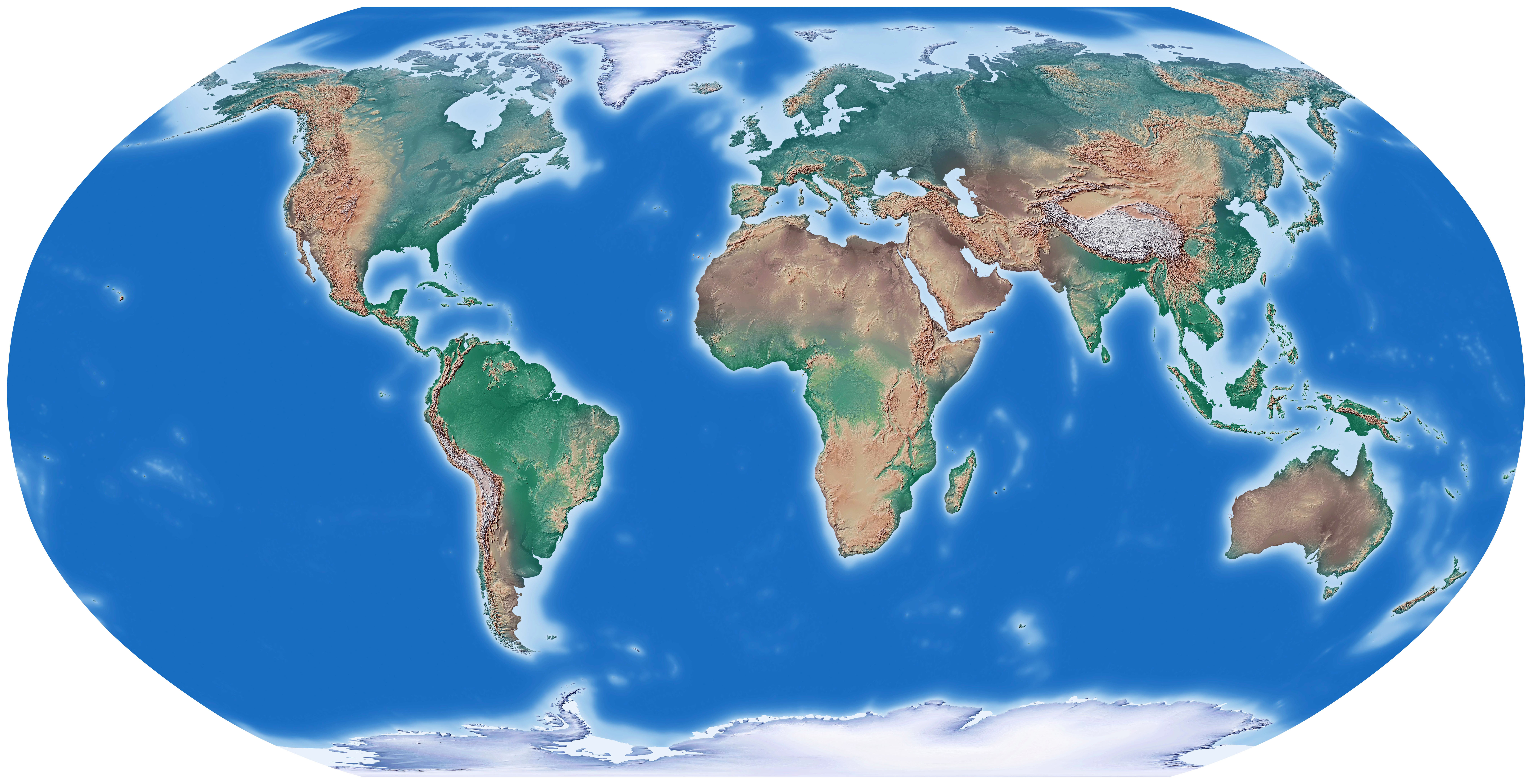 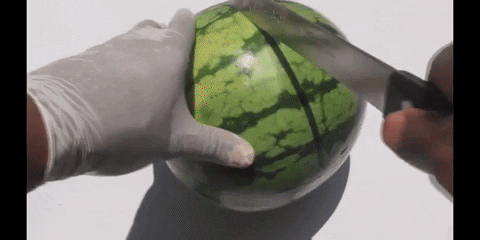 Hémisphère Nord
Équateur
Hémisphère Sud
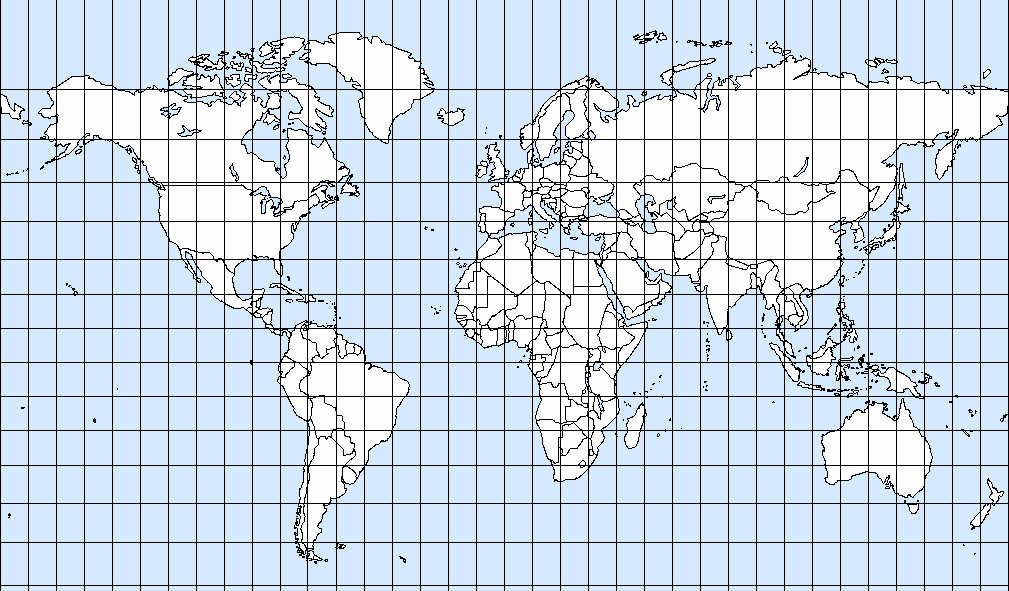 Comment retenir ?
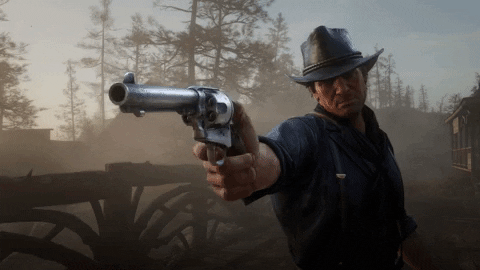 Gâchette de l’Afrique (Golfe de Guinée)
Latitudes 0 à 90° Nord
Coupe l’Indonésie en 2
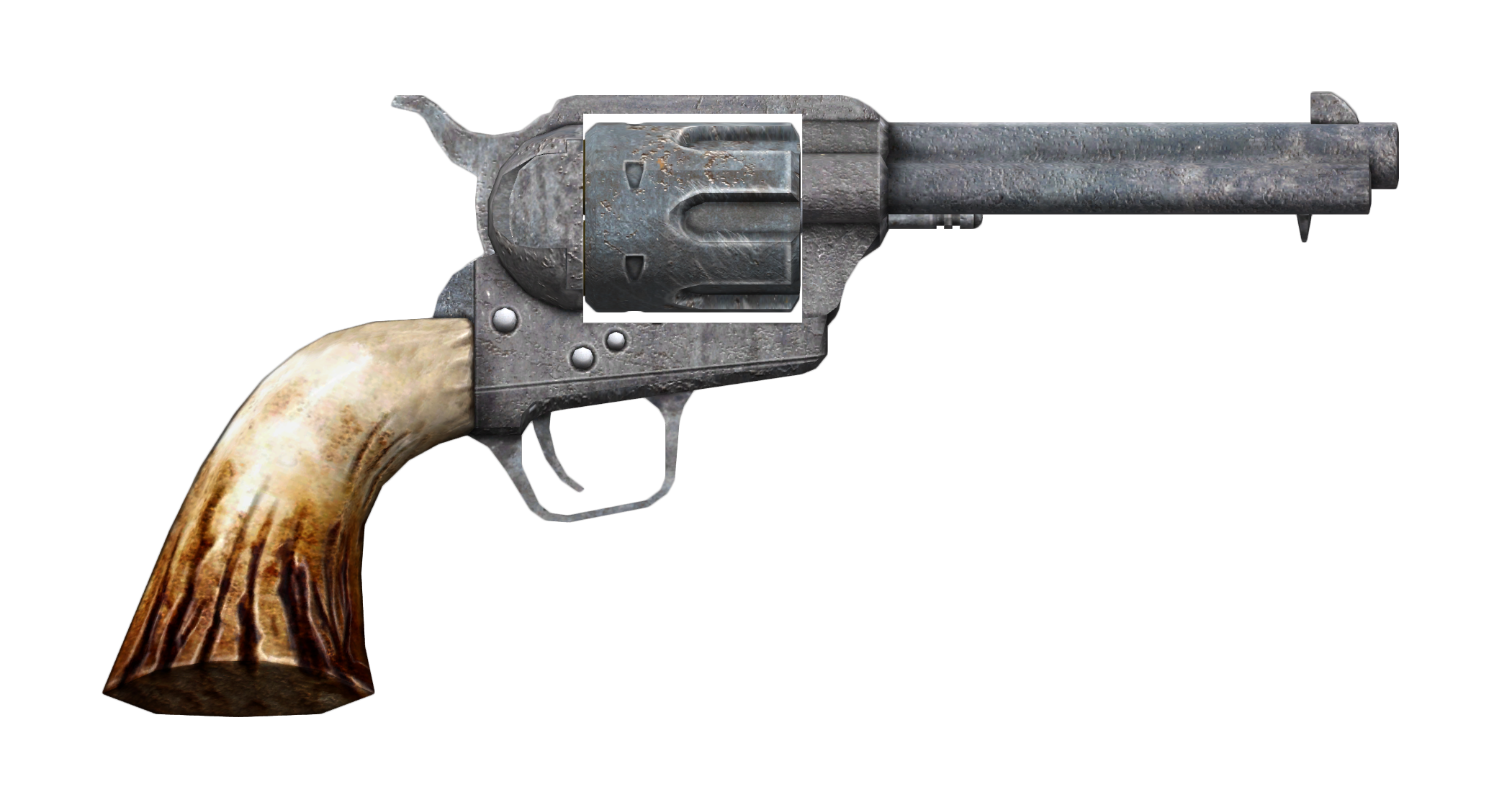 Équateur 0°
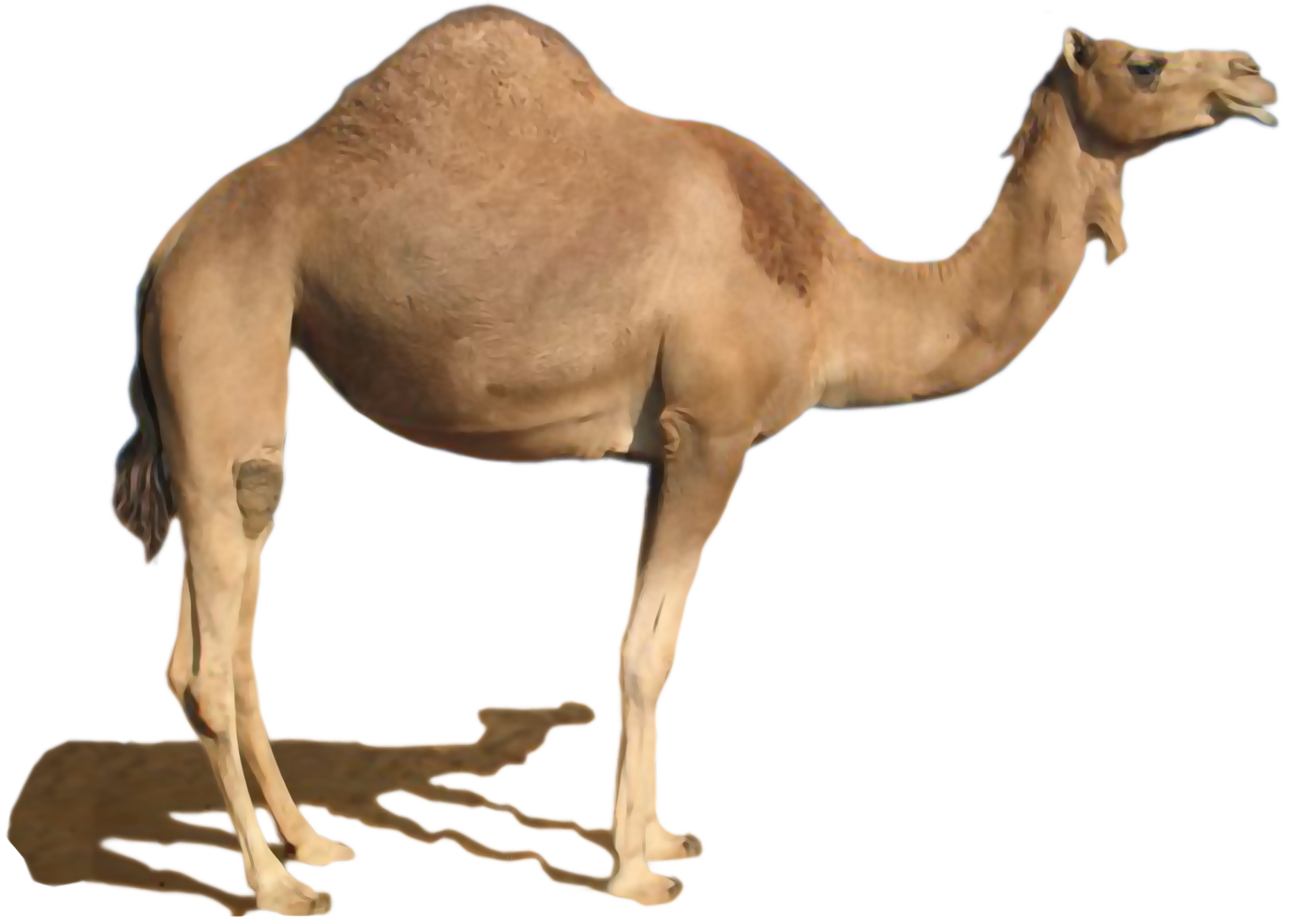 Latitudes 0 à 90° Sud
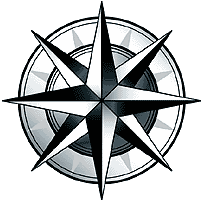 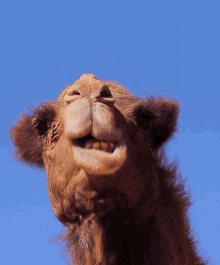 Bosse du chameau (équateur, Colombie)
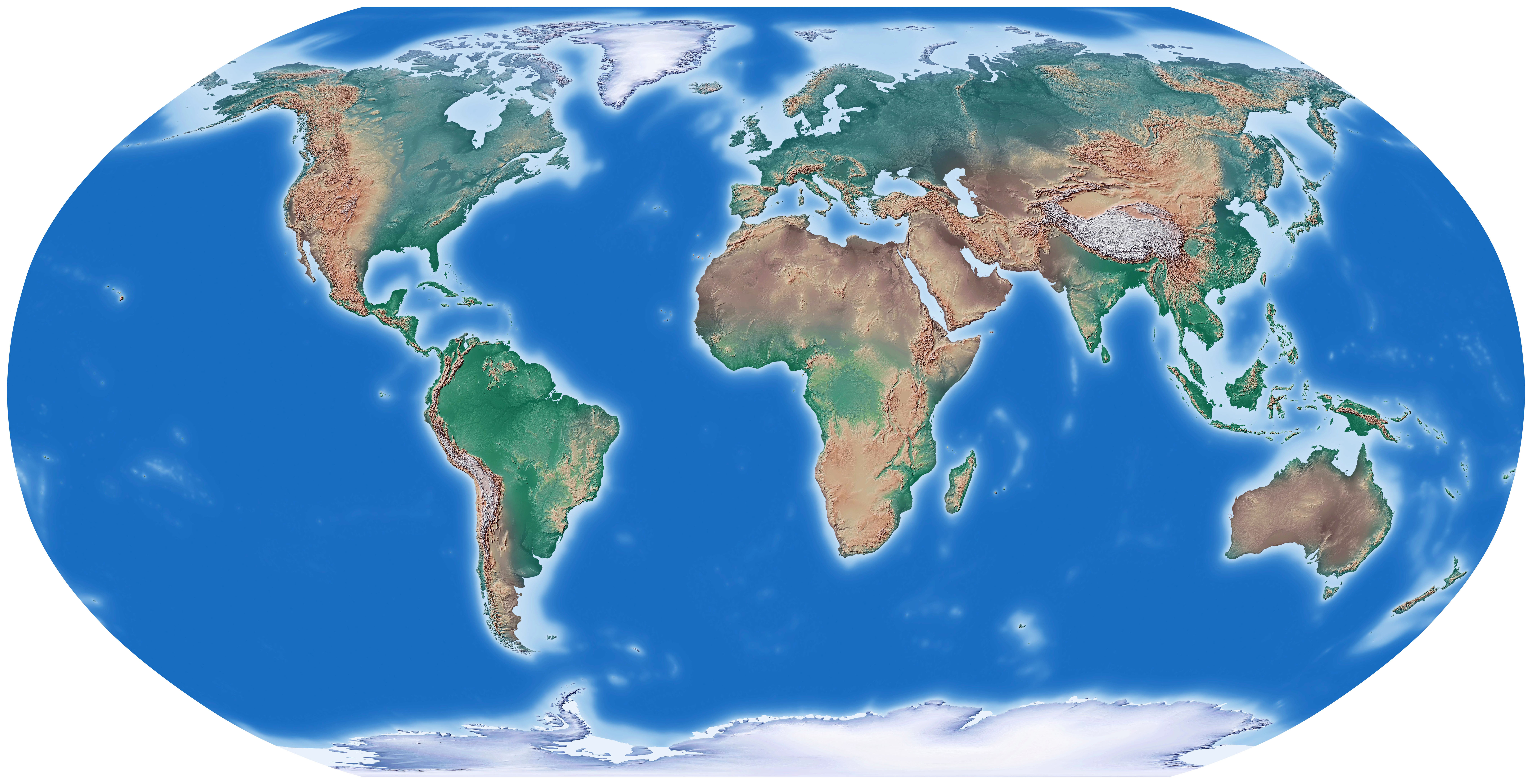 Cercle polaire arctique
Tropique du Cancer
Équateur
Tropique du Capricorne
Cercle polaire antarctique
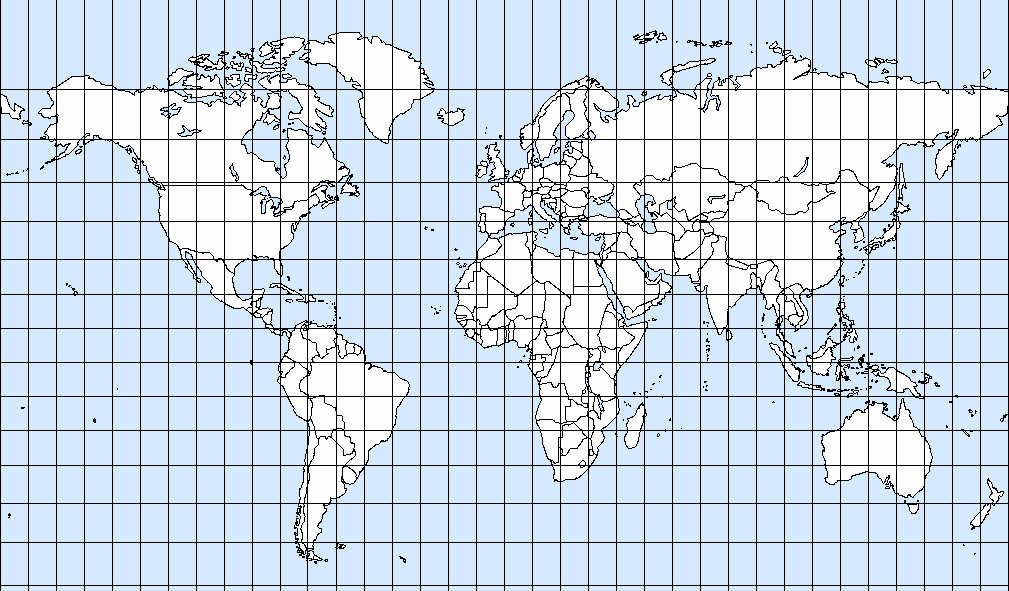 Sous la barbichette de la Floride
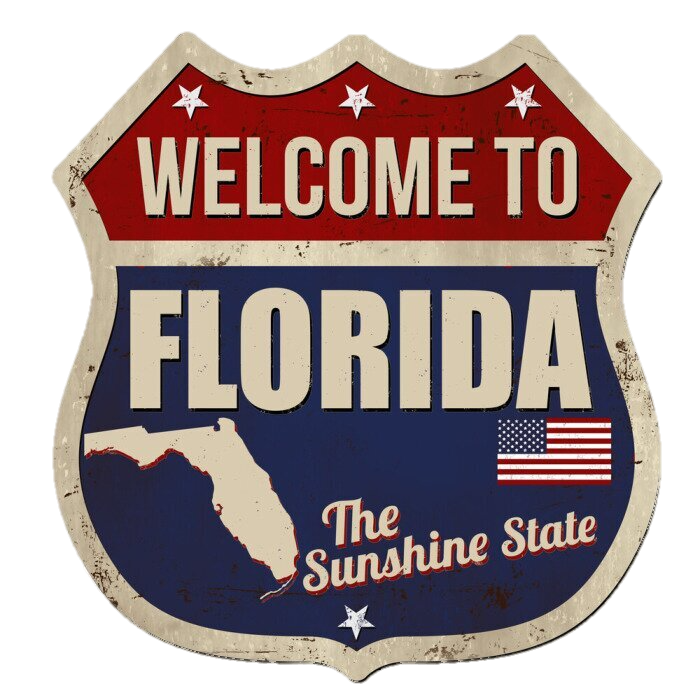 Comment retenir ?
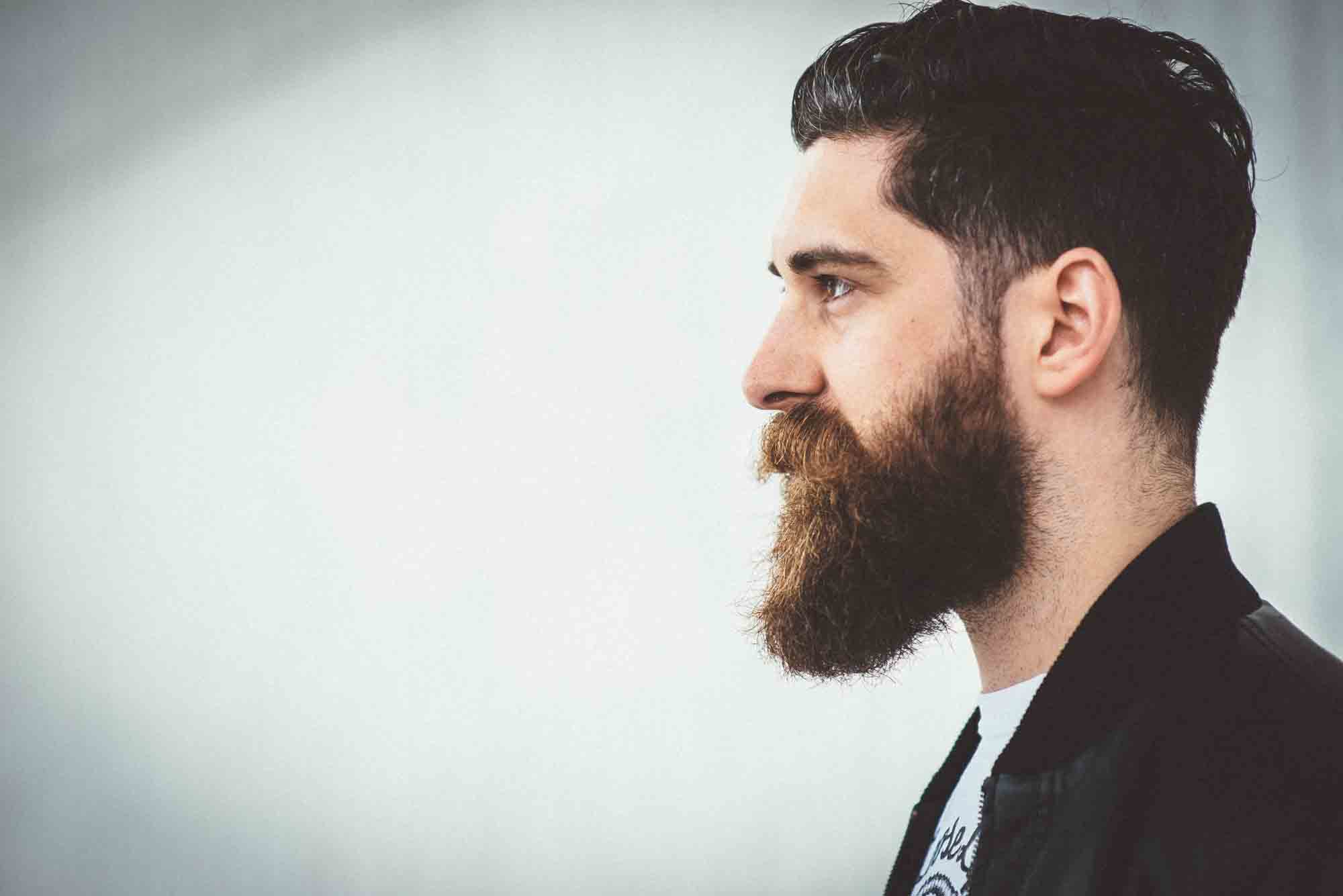 Latitudes Nord 0 à 90°
Tropique du Cancer 23°27 N
Equateur 0°
Latitudes Sud 0 à 90°
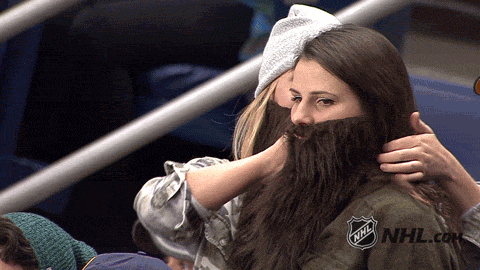 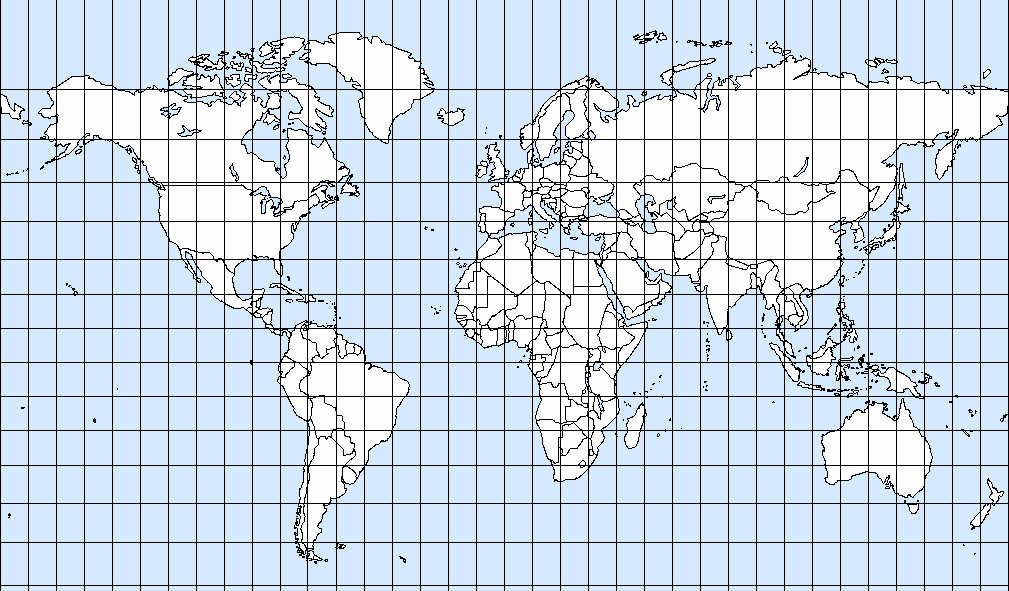 Comment retenir ?
Latitudes Nord 0 à 90°
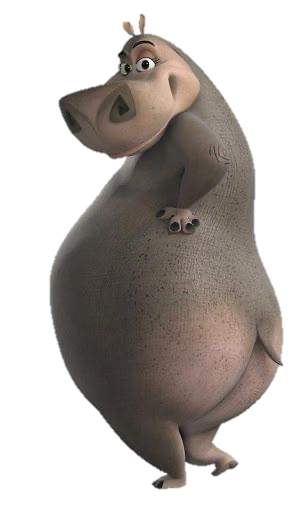 Equateur 0°
Latitudes Sud 0 à 90°
Tropique du Capricorne 23°27 S
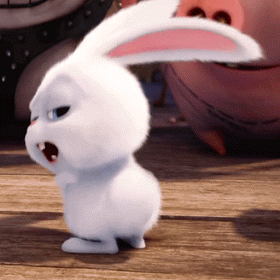 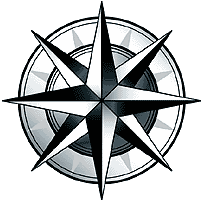 Sous les fesses de Madagascar
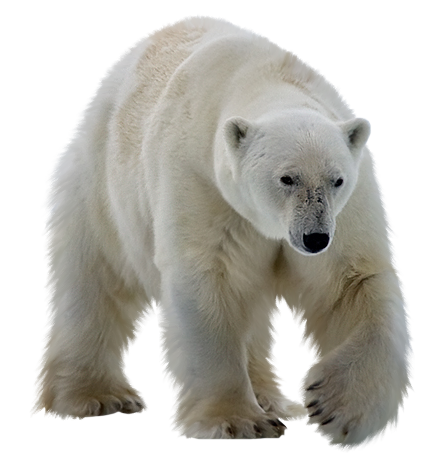 Comment retenir ?
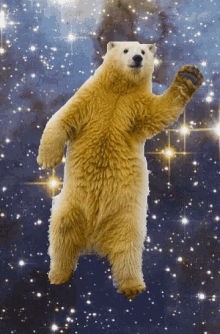 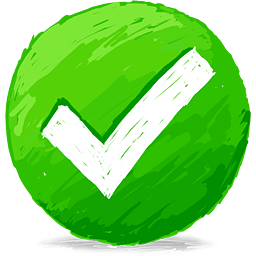 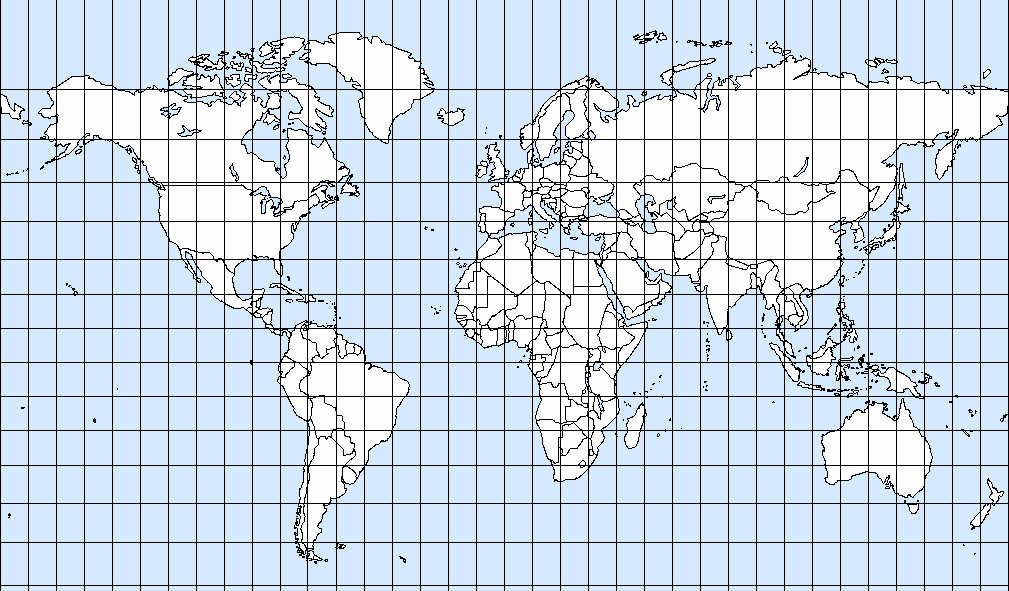 Cercle polaire arctique 66°33 N
Latitudes Nord 0 à 90°
Equateur 0°
Latitudes Sud 0 à 90°
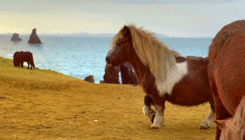 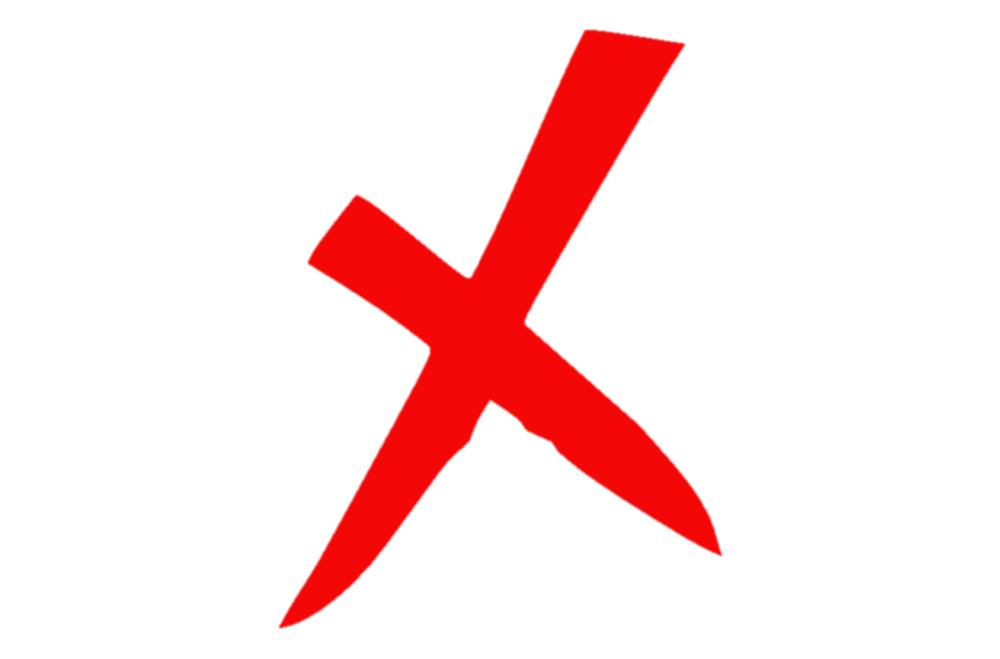 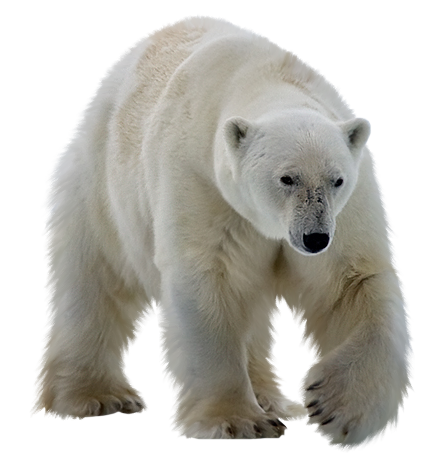 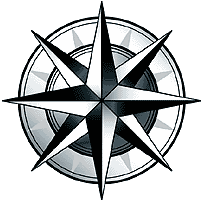 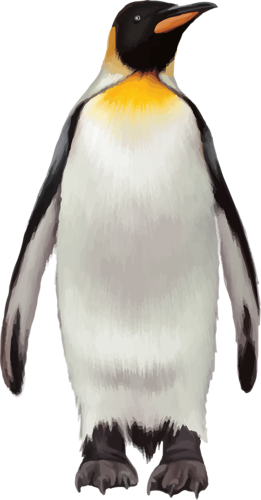 Cercle polaire antarctique 66°33 S
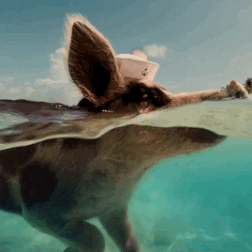 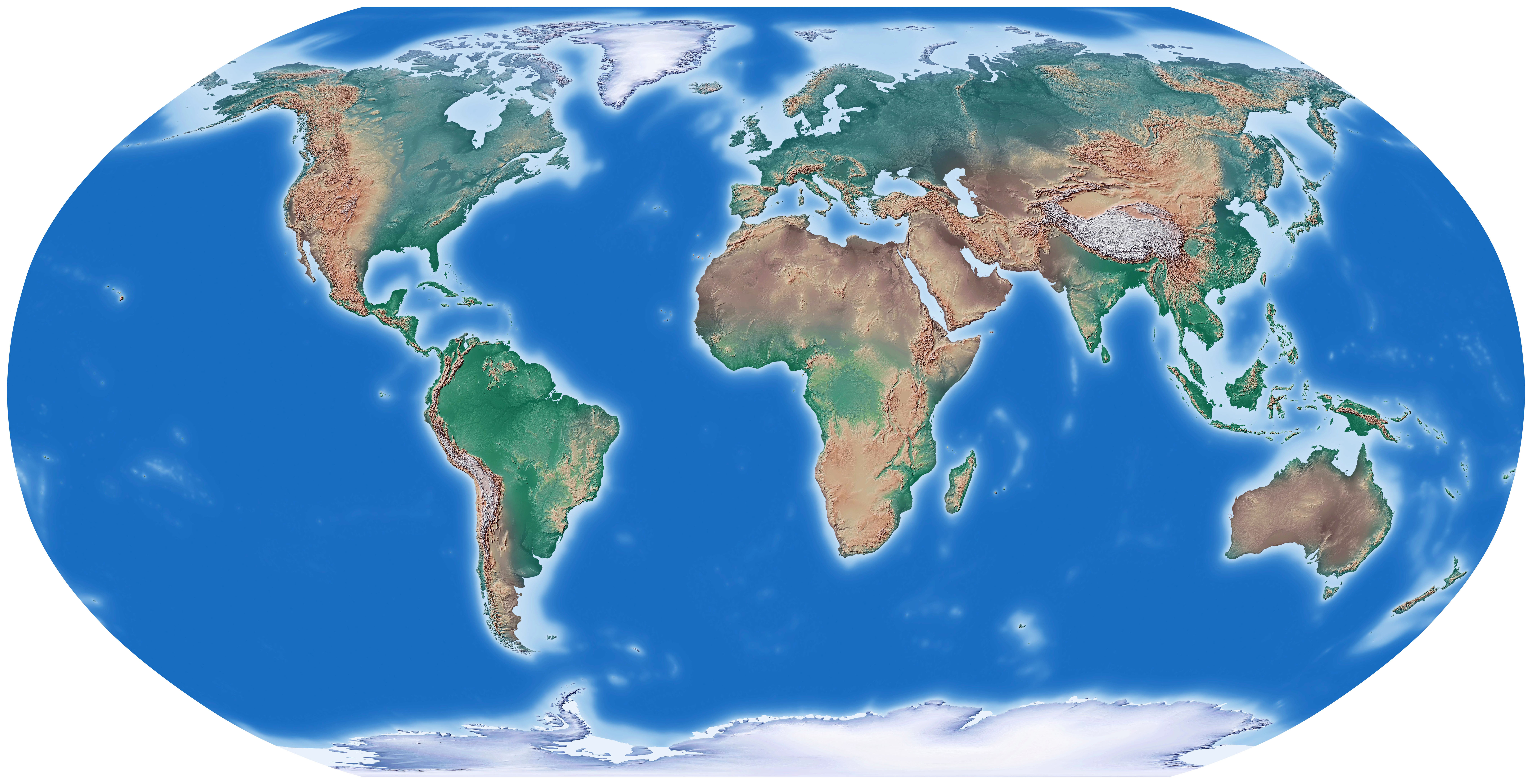 Comment retenir ?
Cercle polaire arctique
Dans « Cancer » et dans « arctique », il y a moins de lettre que dans
          « Capricorne » et « antarctique ». Donc ils sont plus légers, et ne coulent pas !
Tropique du Cancer
Équateur
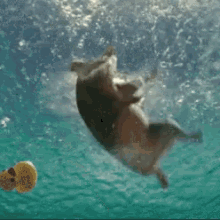 Tropique du Capricorne
Cercle polaire antarctique
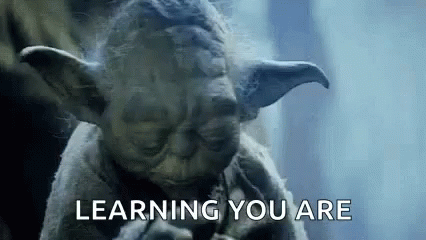 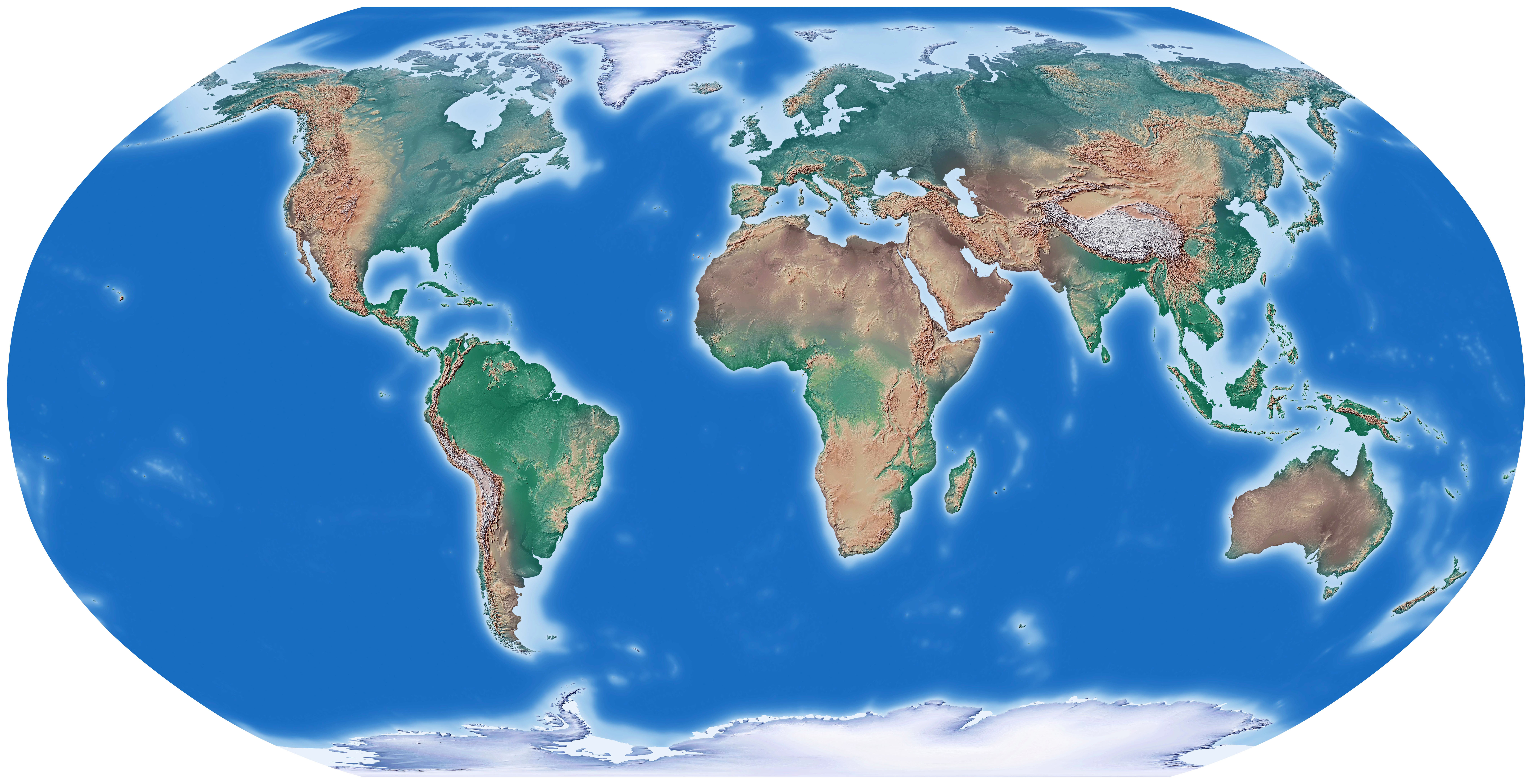 POURQUOI ?
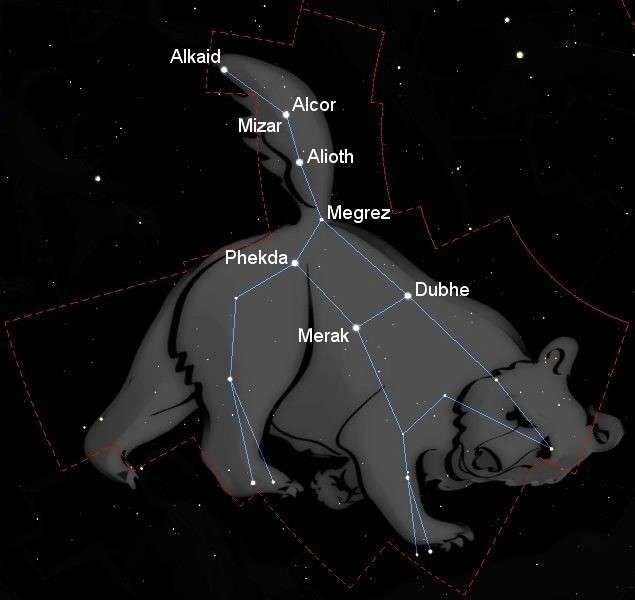 L’étoile polaire indique le Nord. Dans le Chariot de la Grande Ourse, les 4 étoiles forment les roues du chariot, et les 3 le timon, les chevaux ou les bœufs ; au lieu de dire un chariot et trois bœufs, ils dirent les 7 bœufs, septem triones
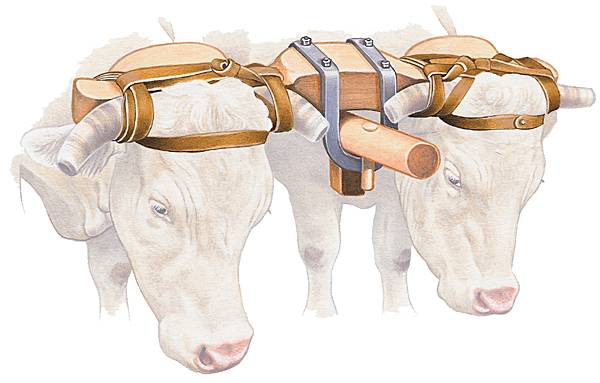 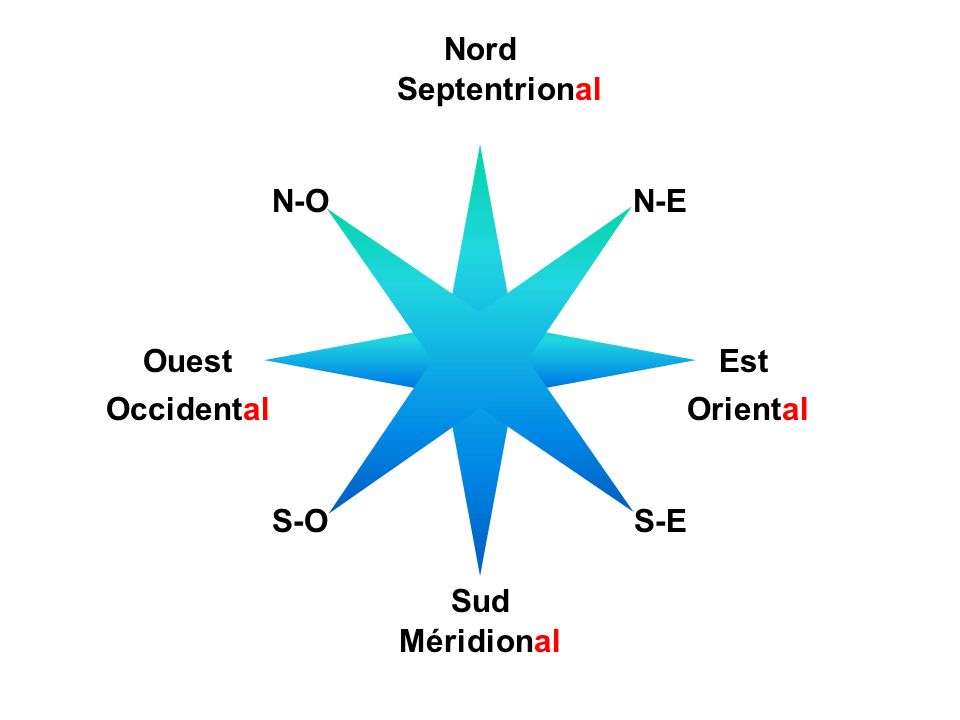 Du latin occidens signifiant « soleil couchant »
Du latin oriri, « naître », qui désigne l'endroit où le soleil se lève
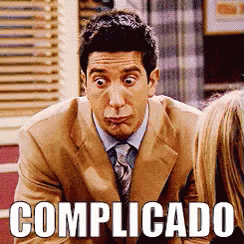 Du latin meridies signifiant « sud »
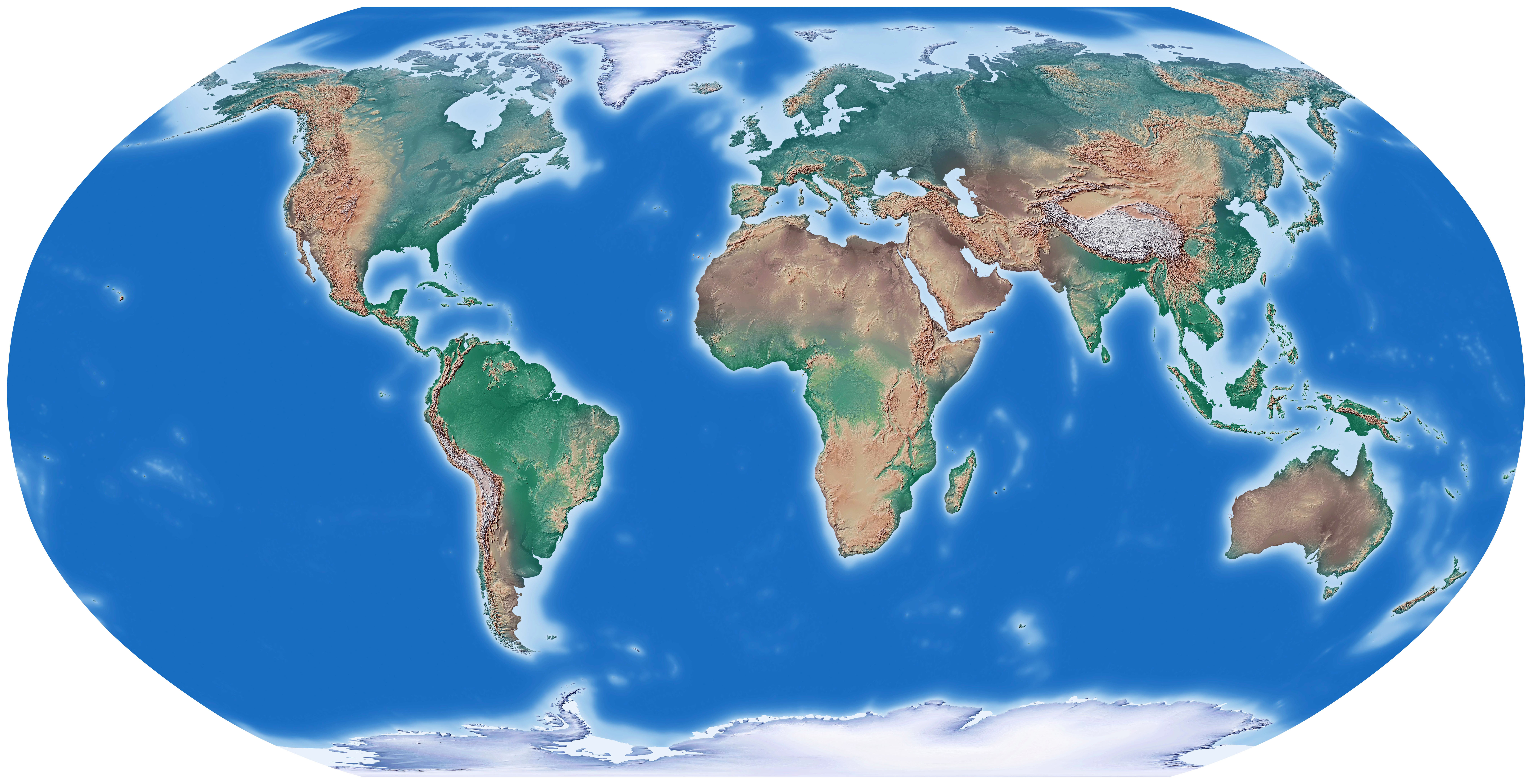 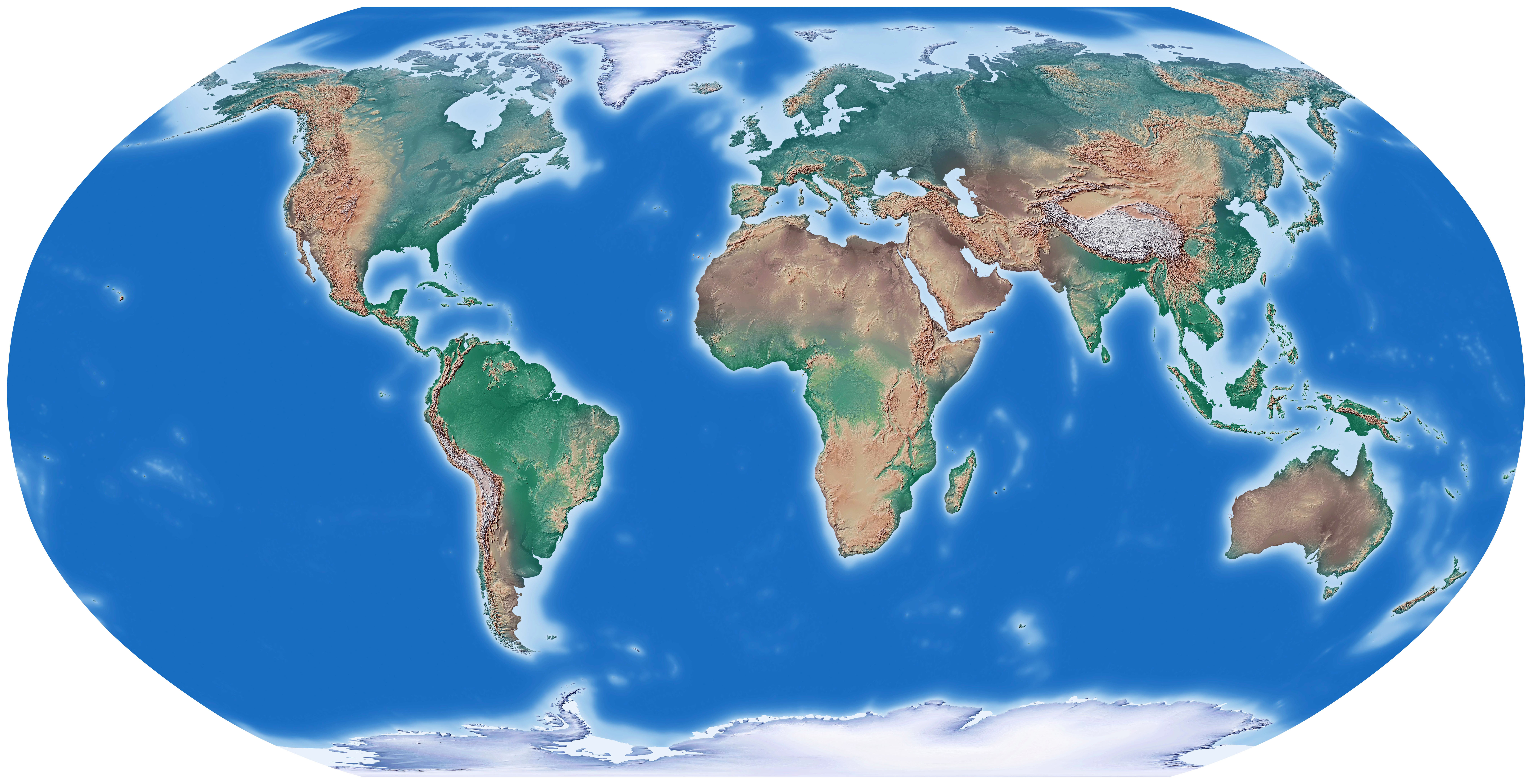 Afrique septentrionale
Afrique occidentale
Afrique orientale
Afrique centrale
Afrique australe ou méridionale
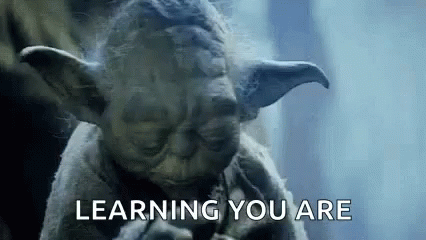 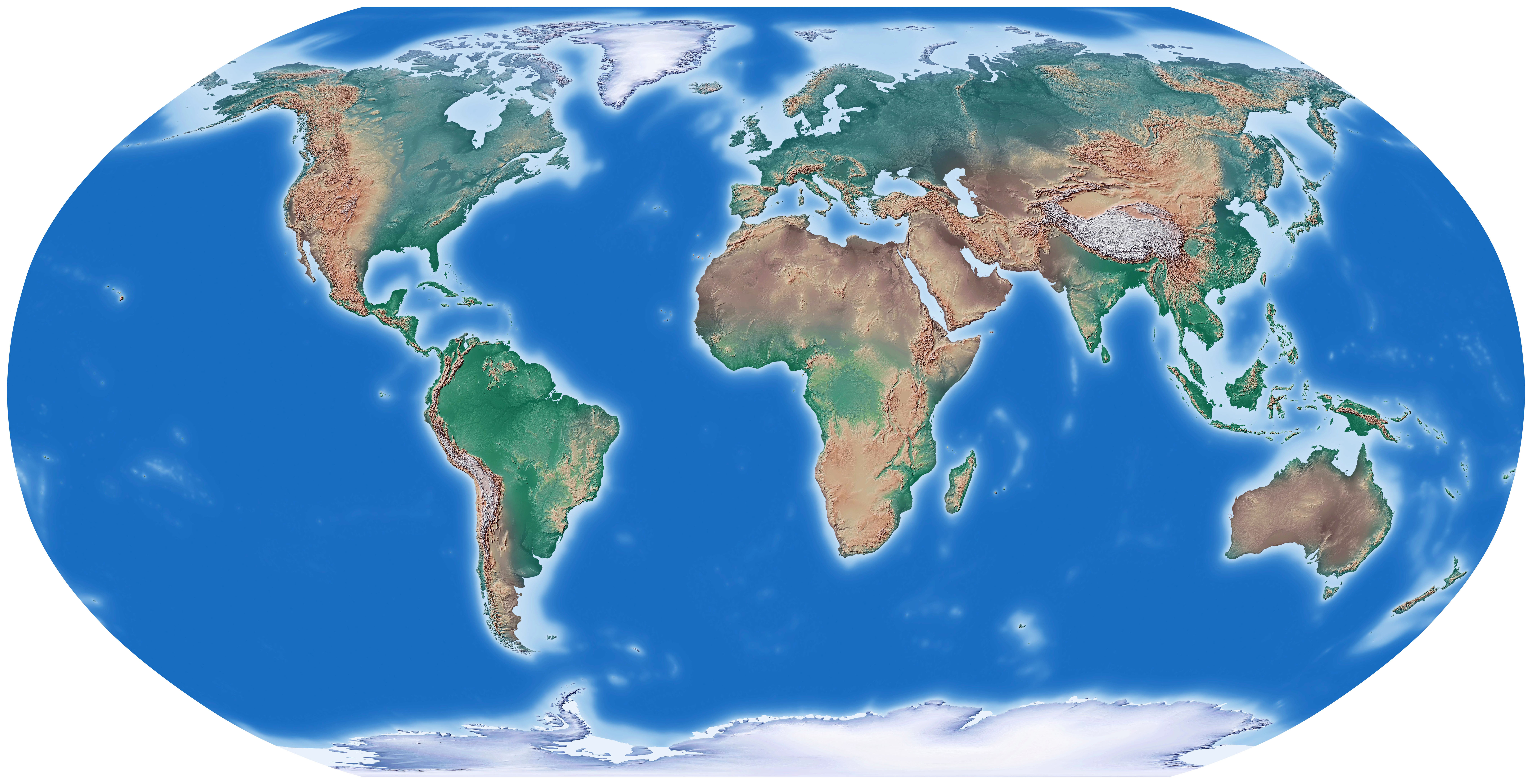 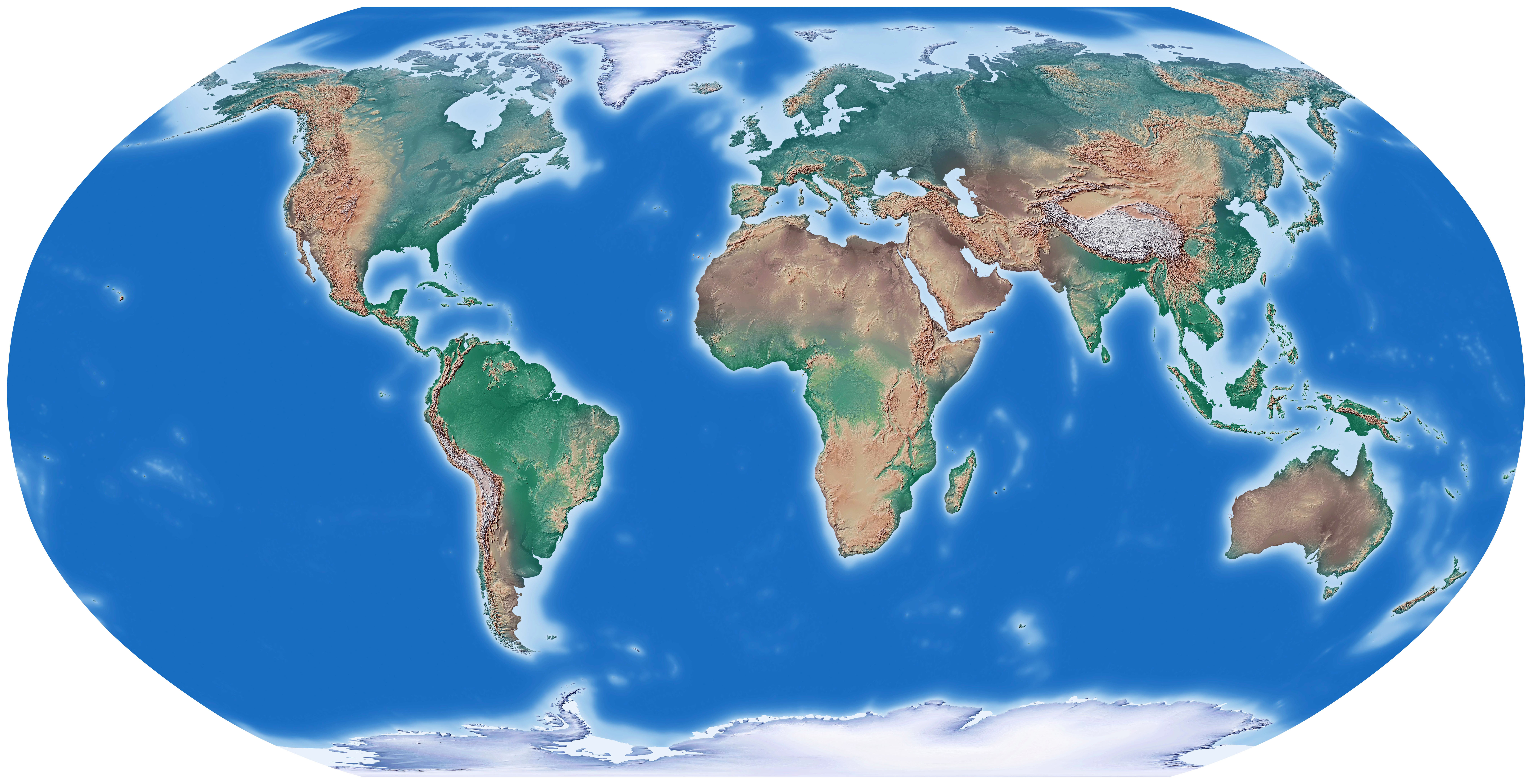 Niveau MONDE 1
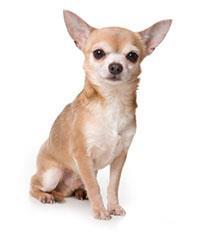 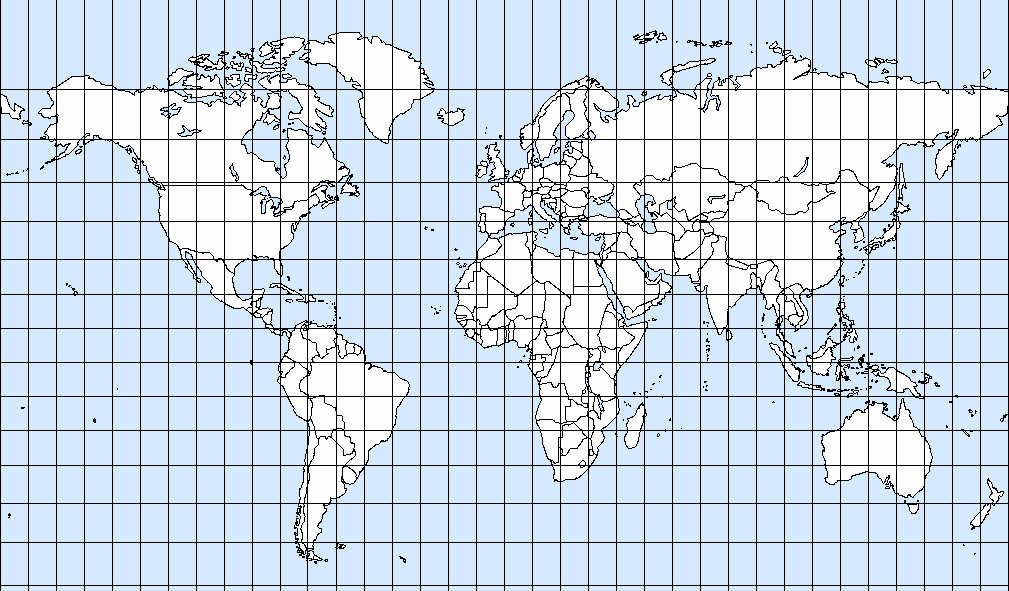 Passe par l’Angleterre et coupe les Pyrénées en 2
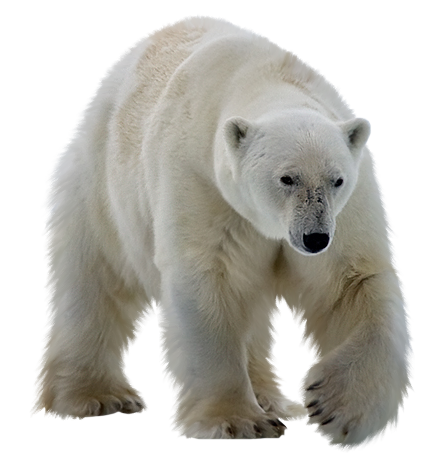 Cercle polaire arctique
Ouest
Est
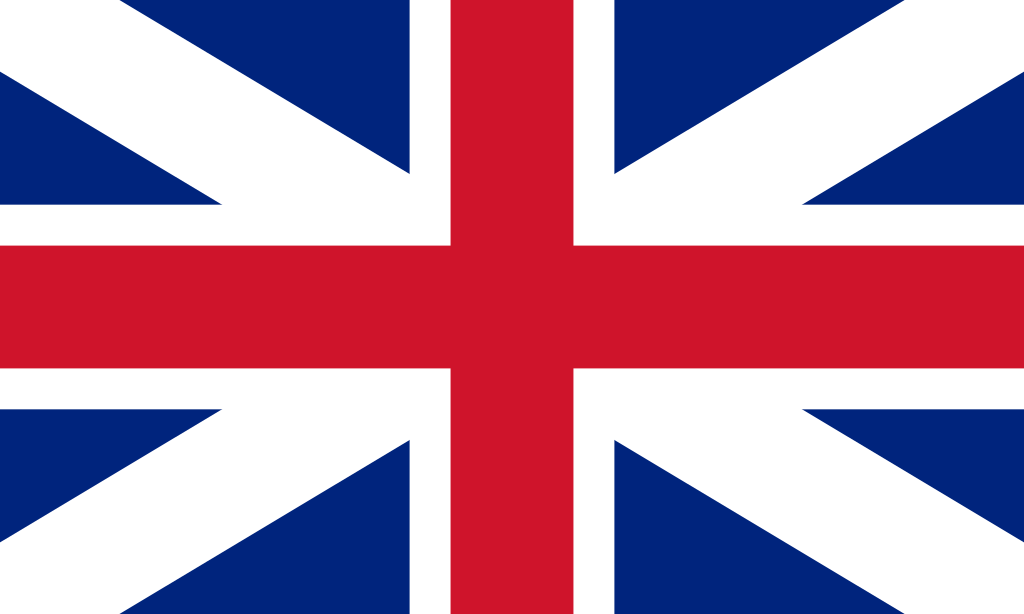 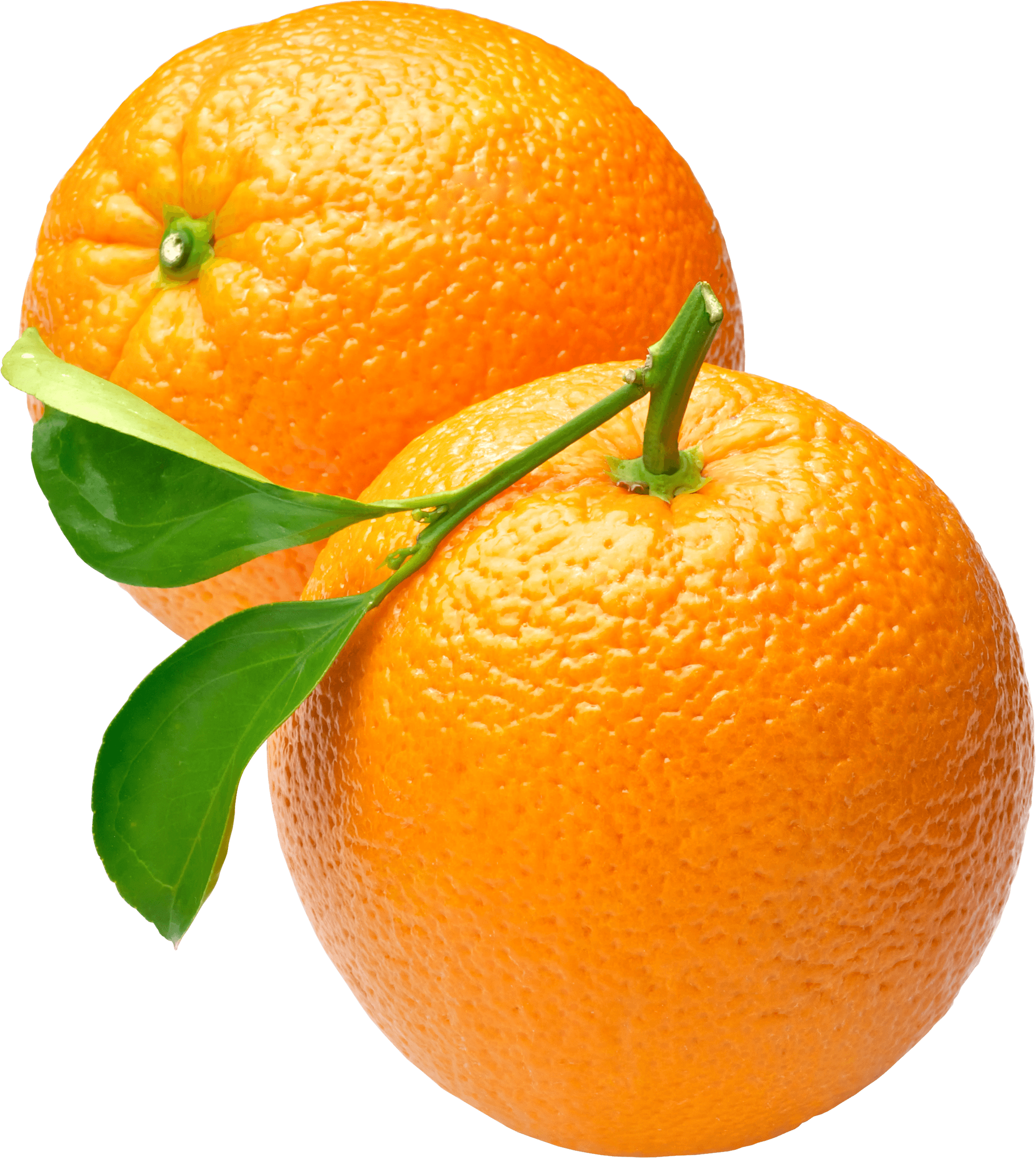 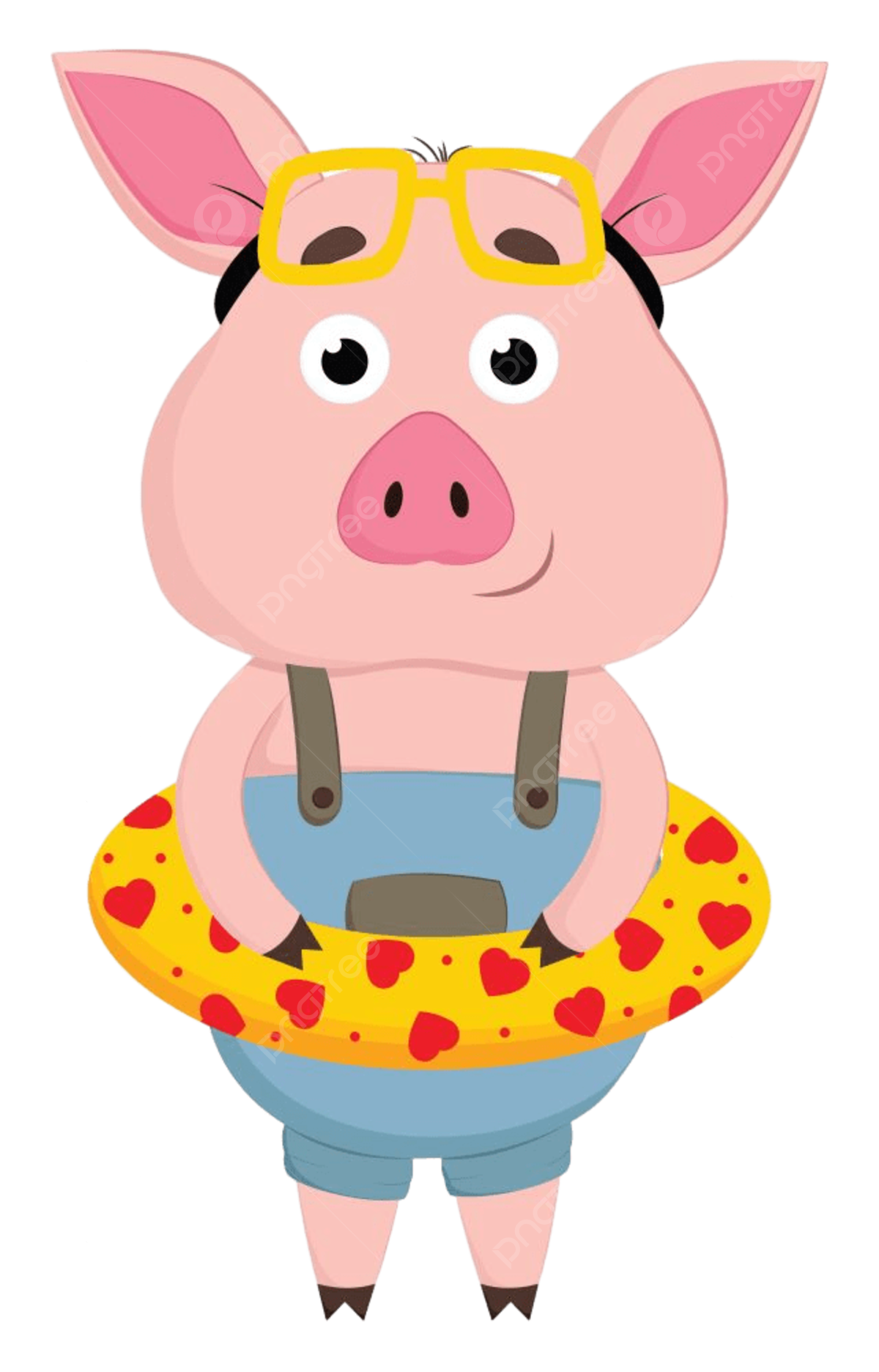 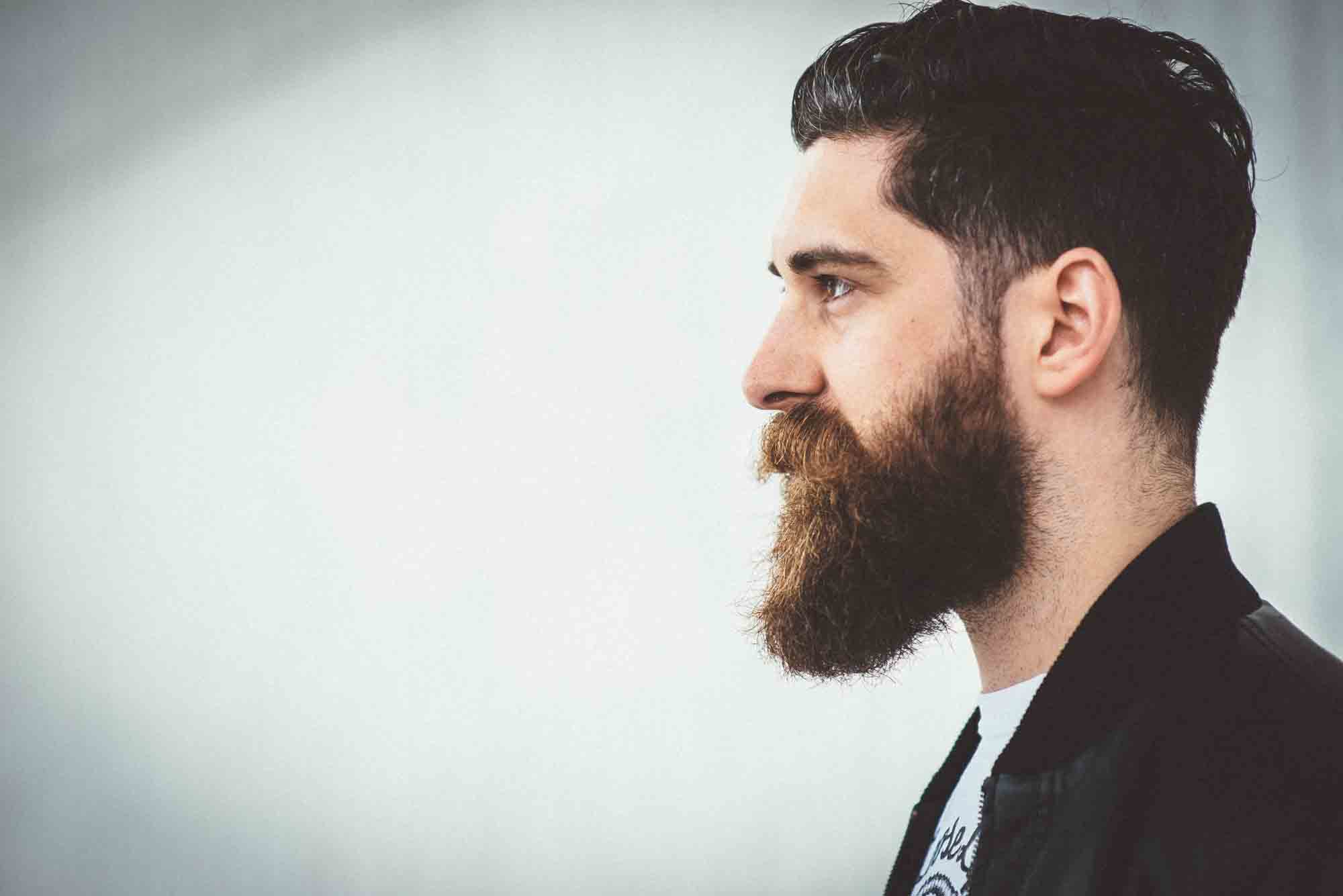 Dans « Cancer » et dans « arctique », il y a moins de lettre que dans
          « Capricorne » et « antarctique ». Ils sont plus légers, et ne coulent pas !
Sous la barbichette de la Floride
Tropique du Cancer
Nord
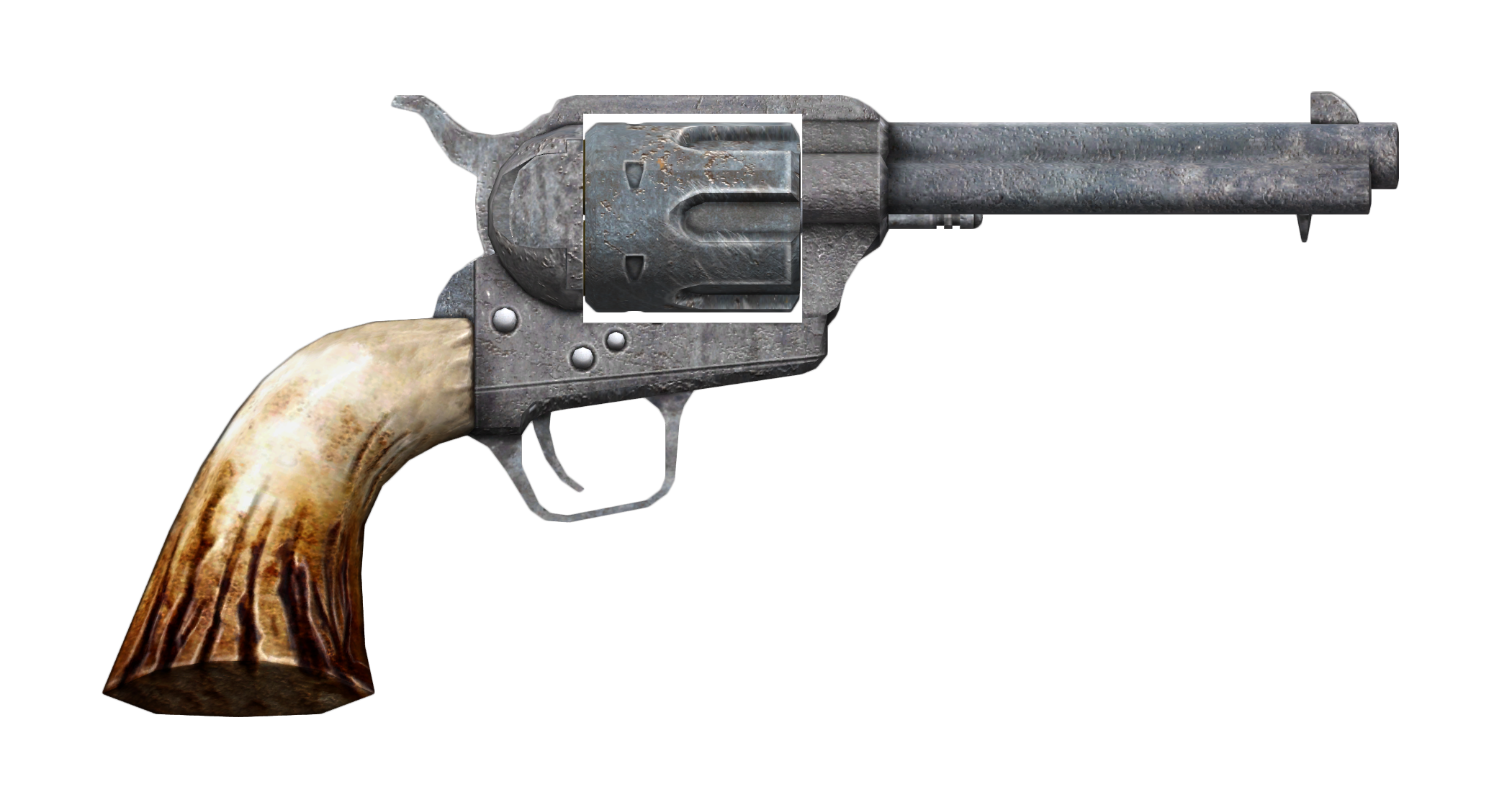 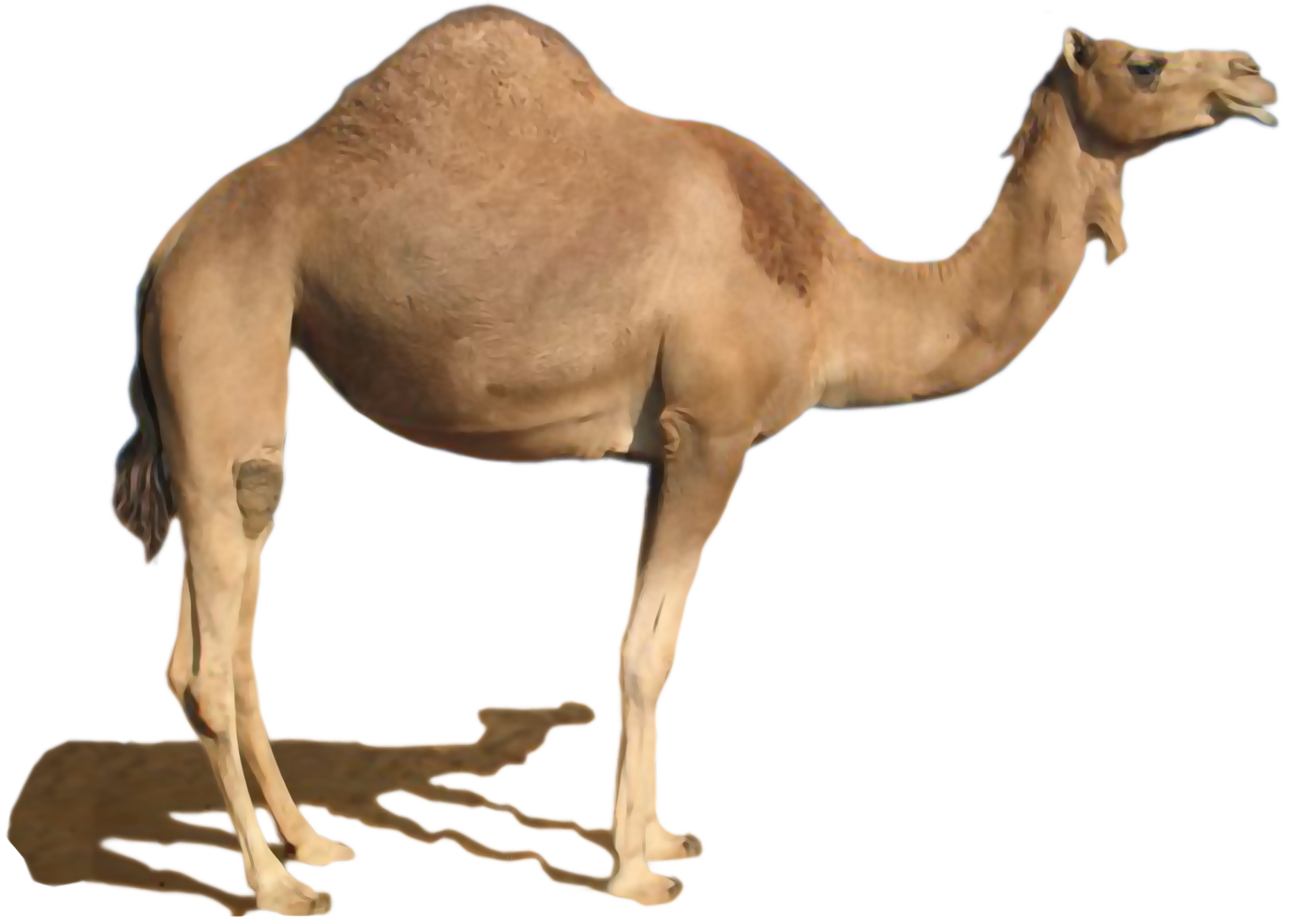 Coupe l’Indonésie en 2
Gâchette de l’Afrique
Bosse du chameau
Équateur 0°
Méridien de Greenwich 0°
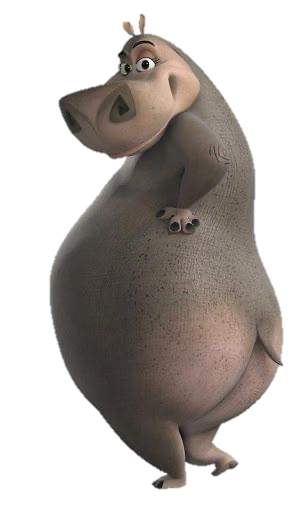 Sud
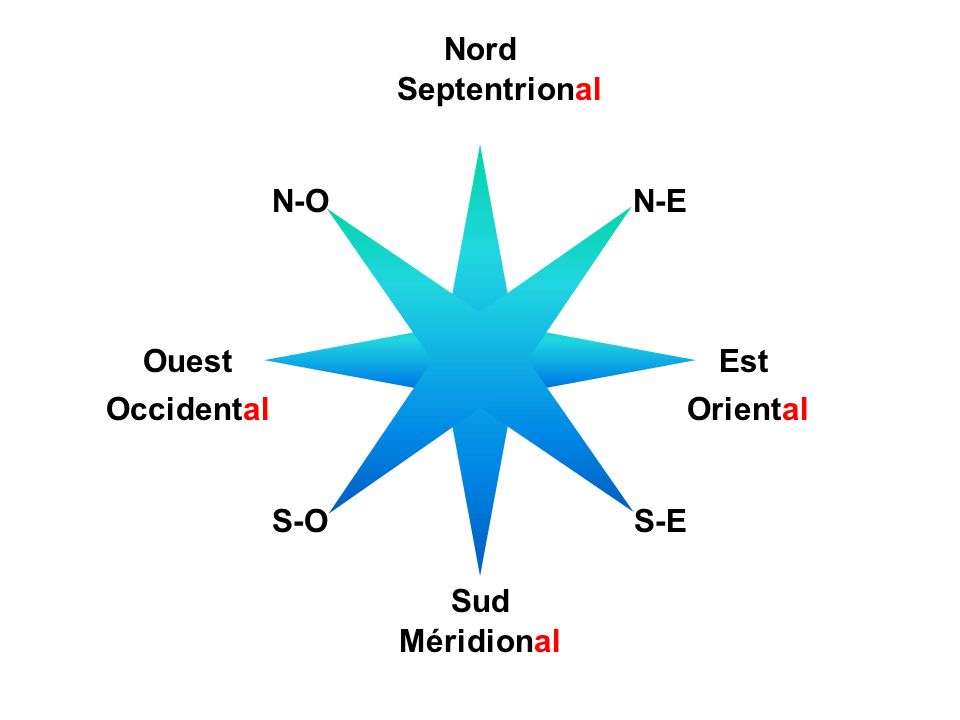 Tropique du Capricorne
Sous les fesses de Madagascar
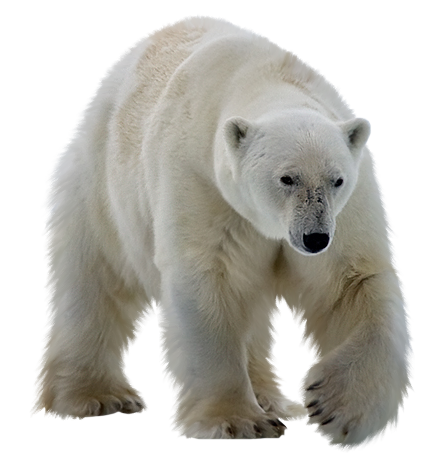 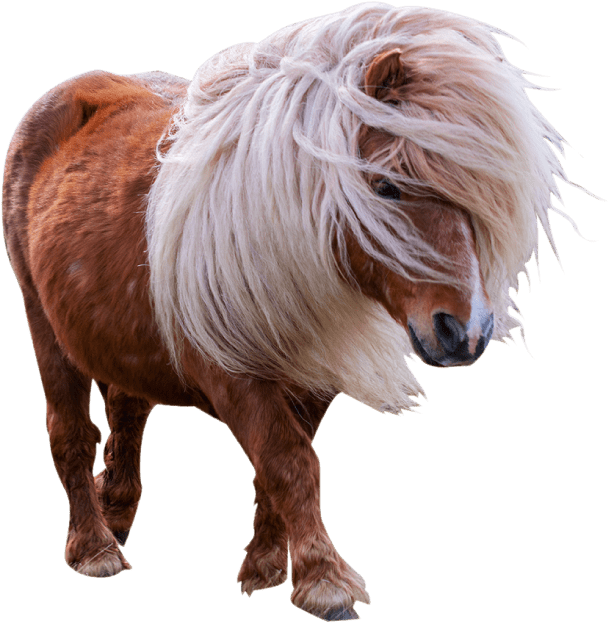 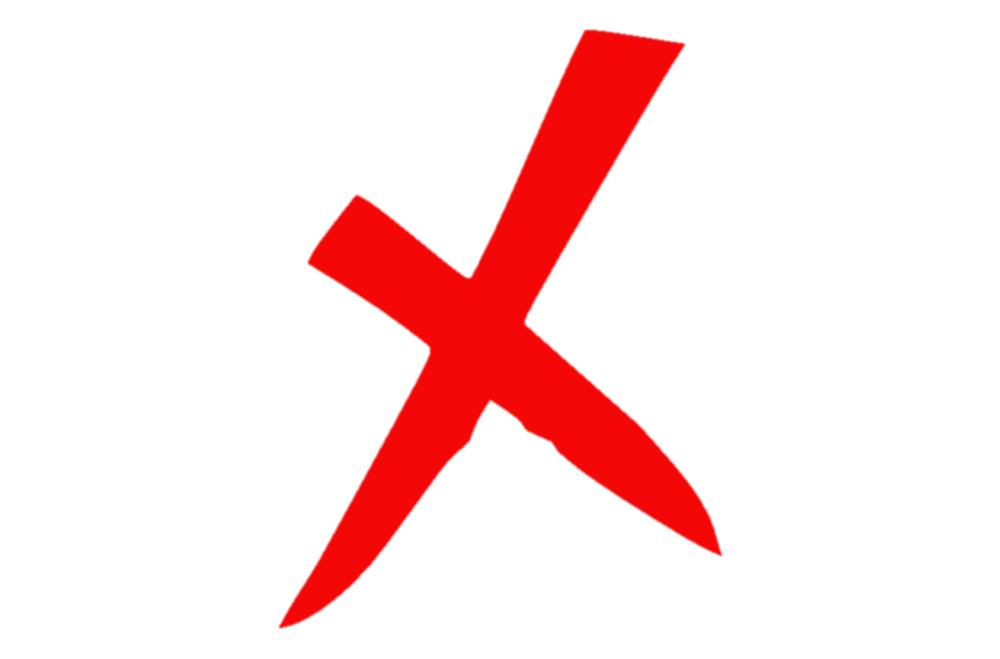 Cercle polaire antarctique
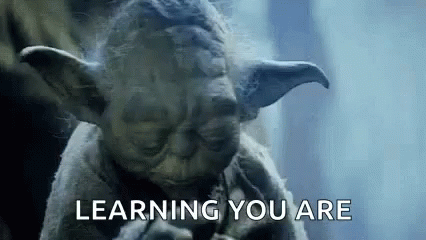 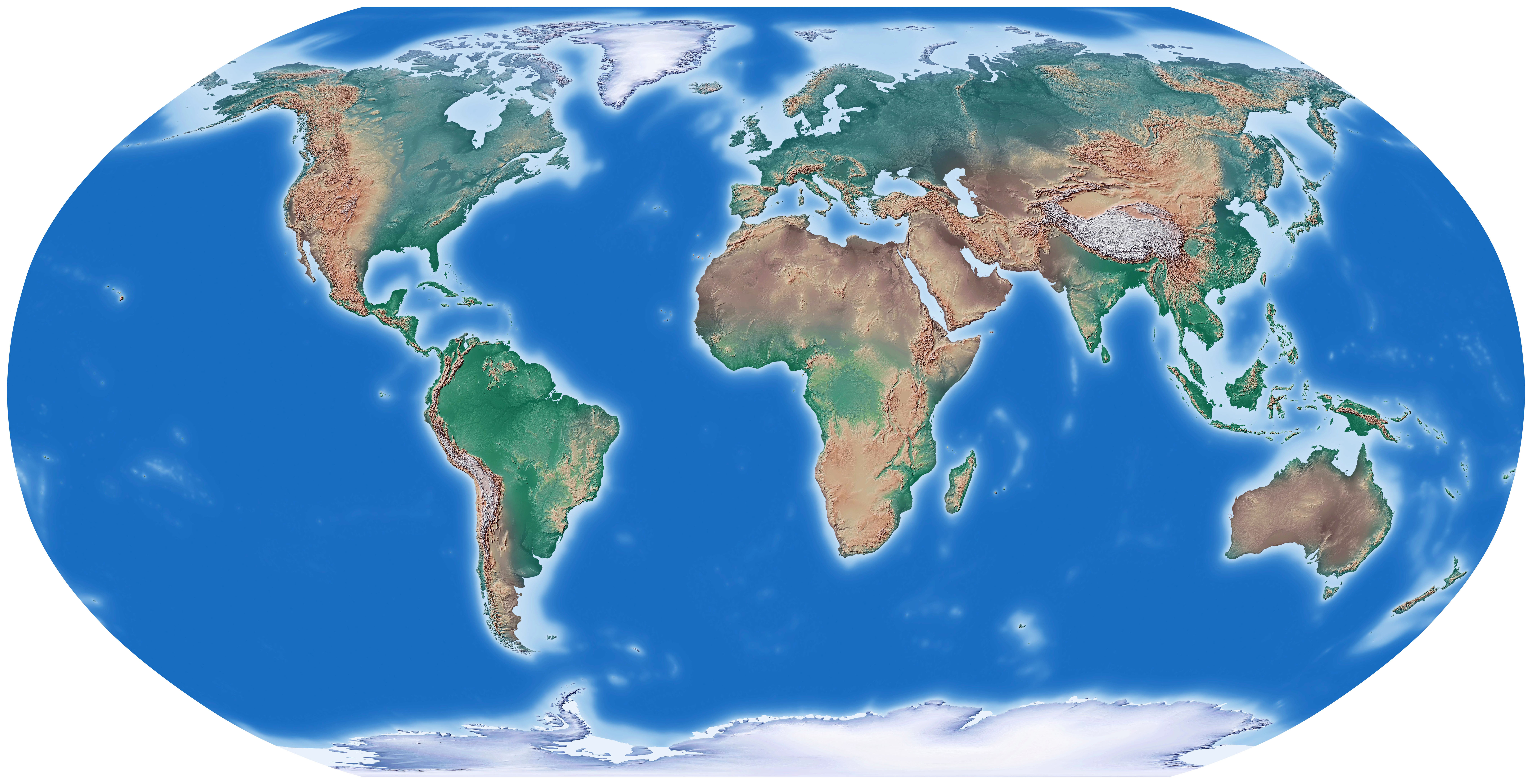 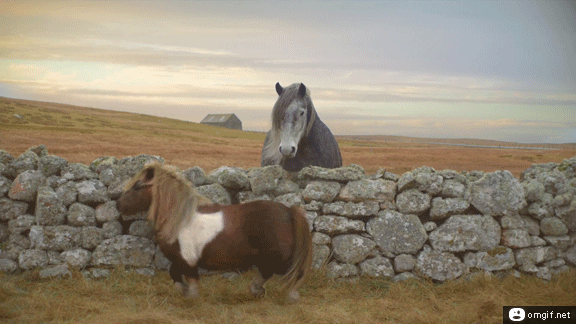 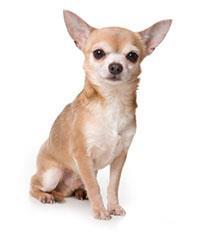 Niveau MONDE 1
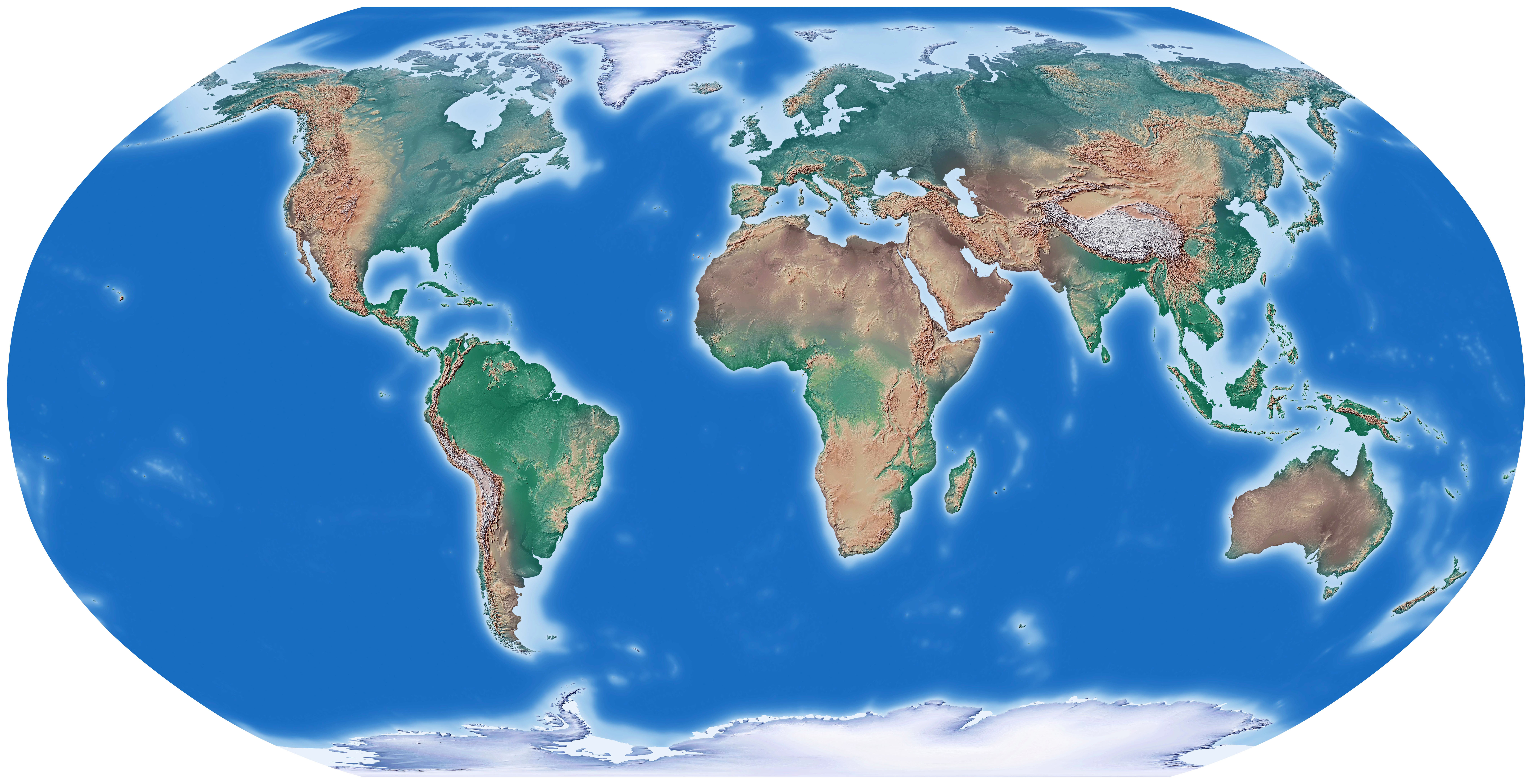 Est
Ouest
Cercle polaire arctique
Afrique septentrionale
Tropique du Cancer
Nord
Afrique centrale
Équateur
Équateur
Méridien de Greenwich
Sud
Australie occidentale
Afrique méridionale ou australe
Australie orientale
Tropique du Capricorne
Cercle polaire antarctique
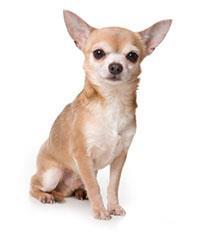 Niveau MONDE 1
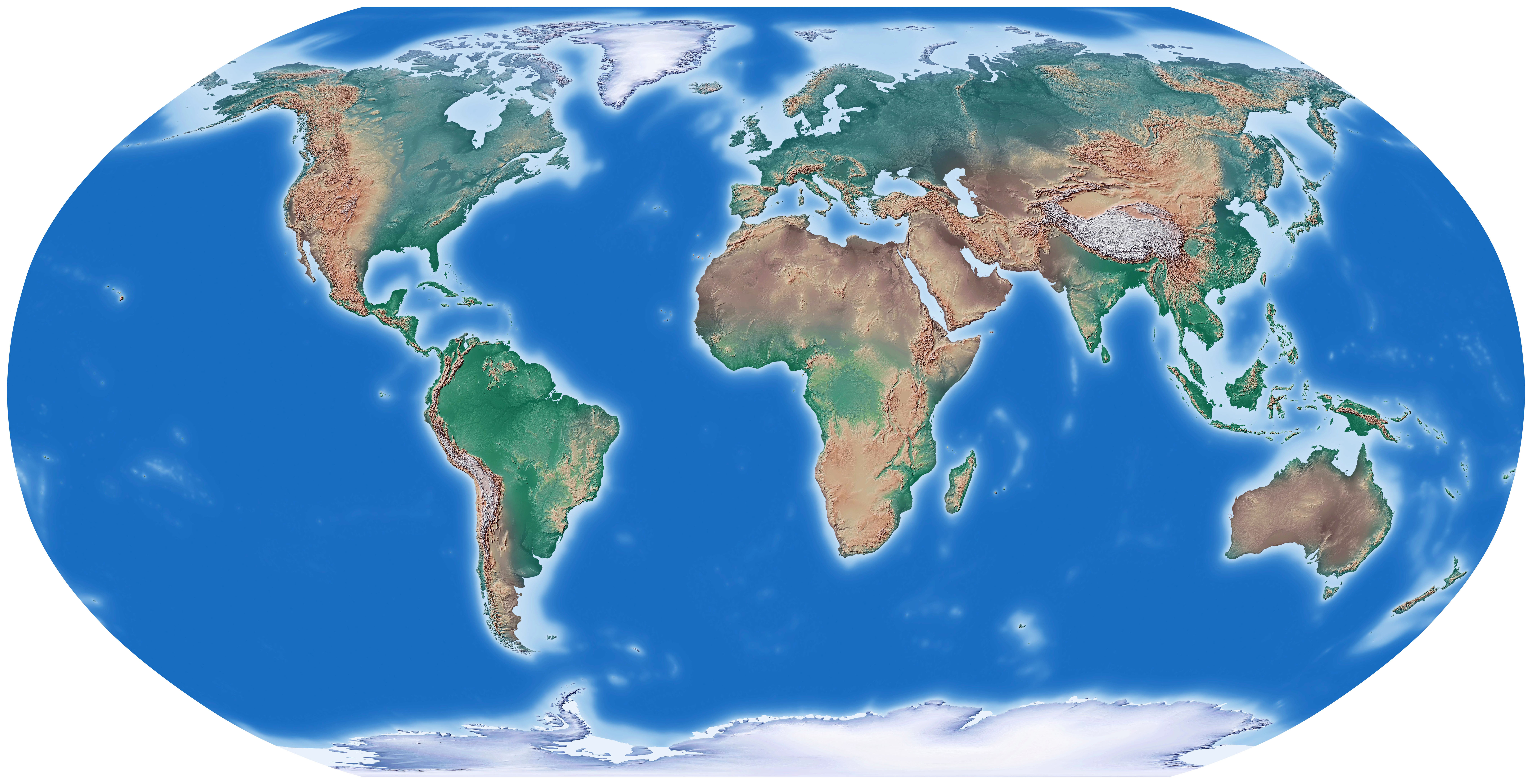 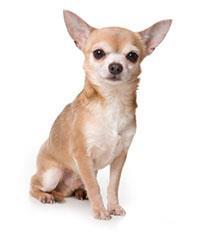 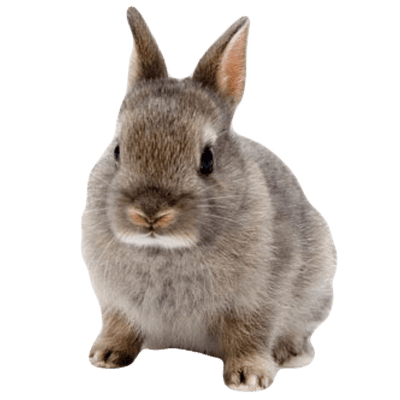 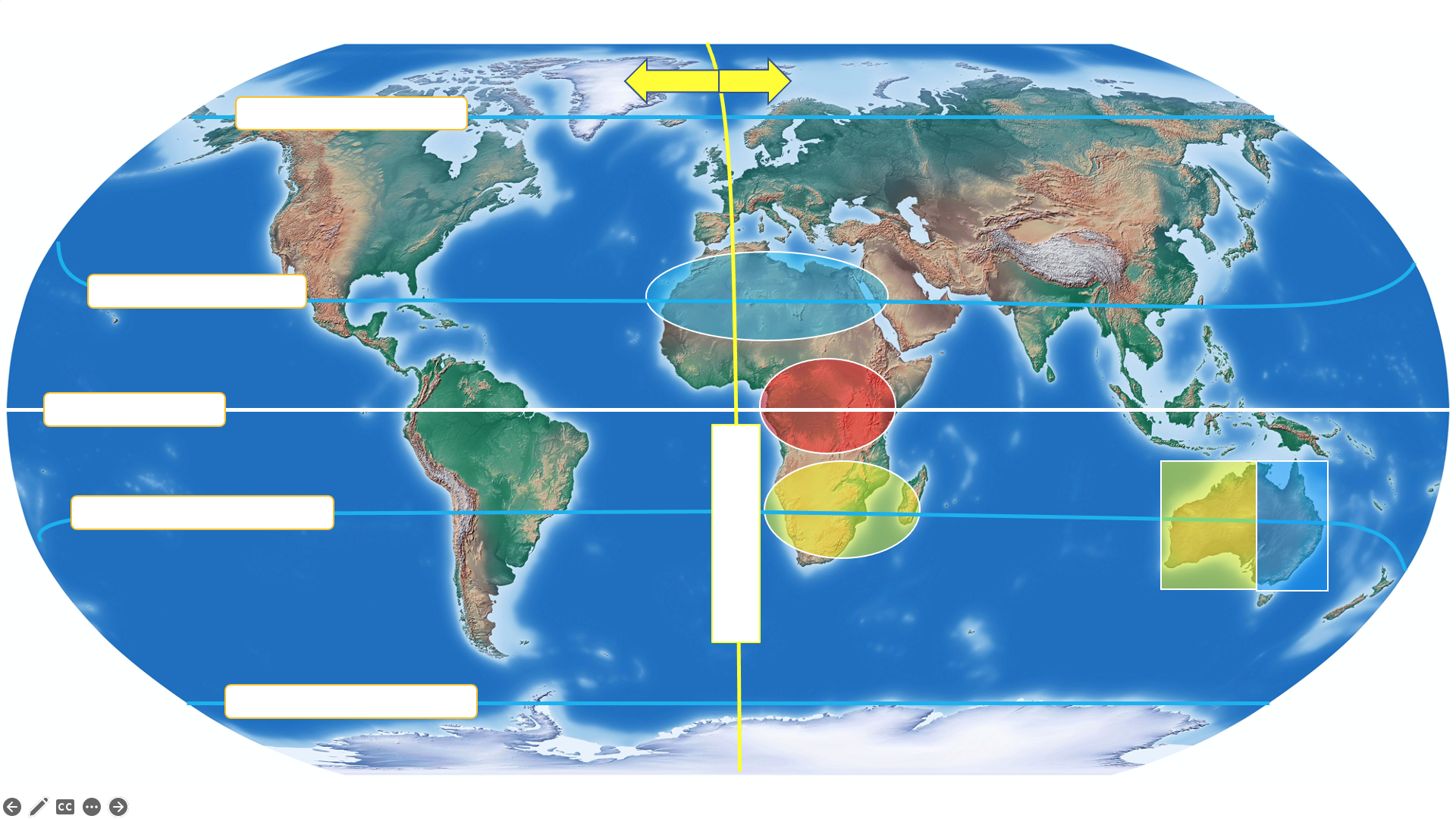 Niveau MONDE 1
Vers l’Est
Vers l’Ouest
Équateur
Méridien de Greenwich
Tropique du Capricorne
Tropique du Cancer
Cercle polaire antarctique
Cercle polaire arctique
Australie Orientale (Australie de l’Est)
Australie occidentale (Australie de l’Ouest)
Afrique Australe (partie Sud de l’Afrique)
Afrique centrale
Afrique septentrionale (partie Nord de l’Afrique)